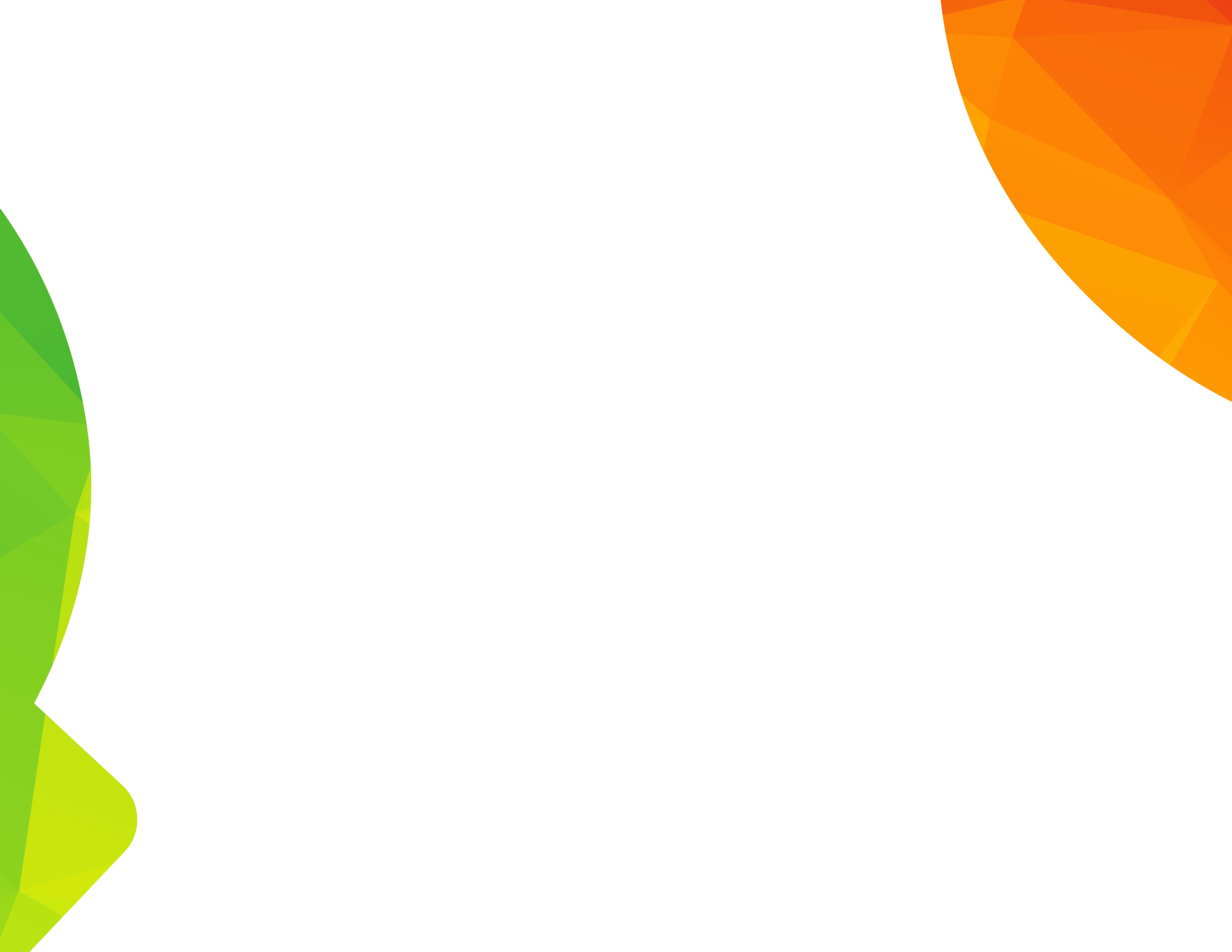 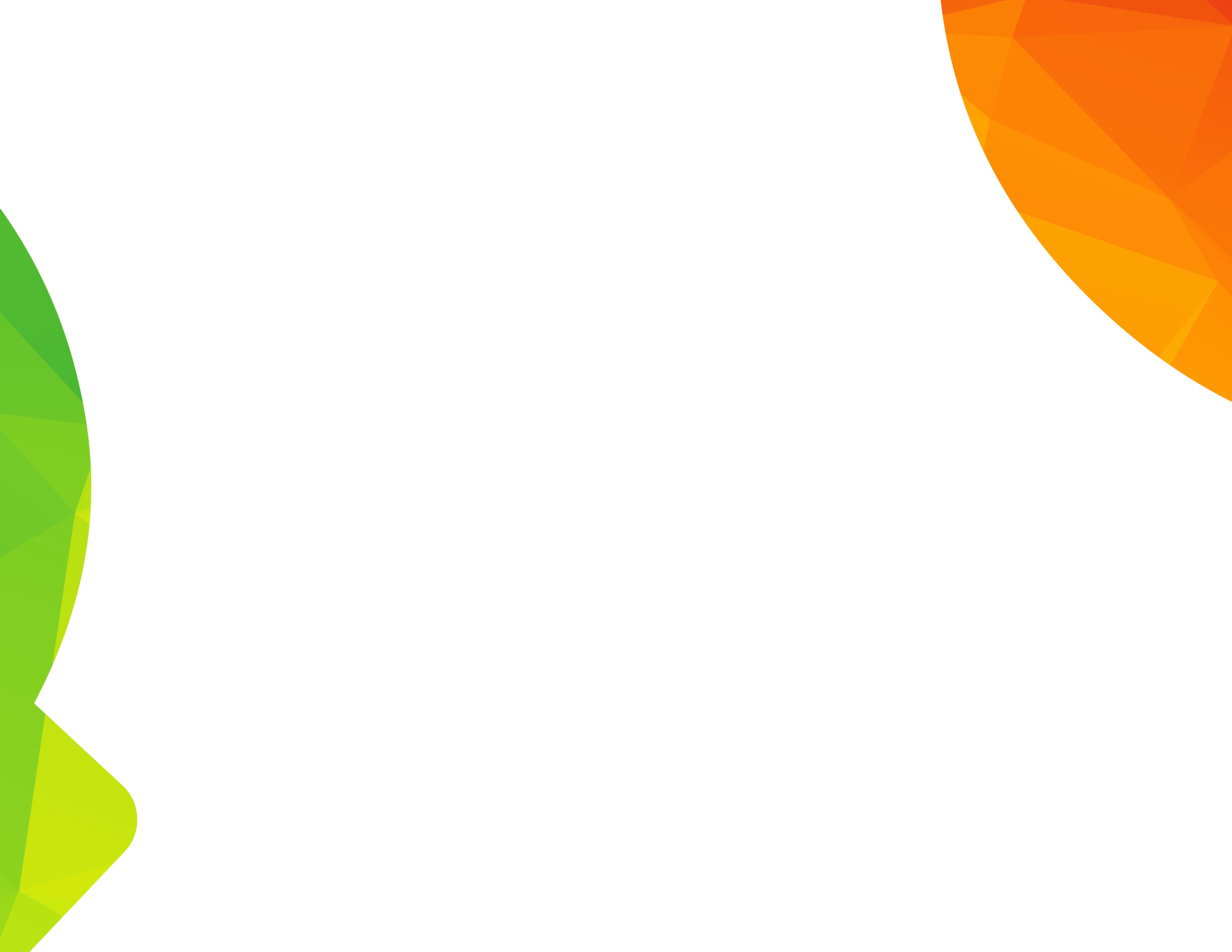 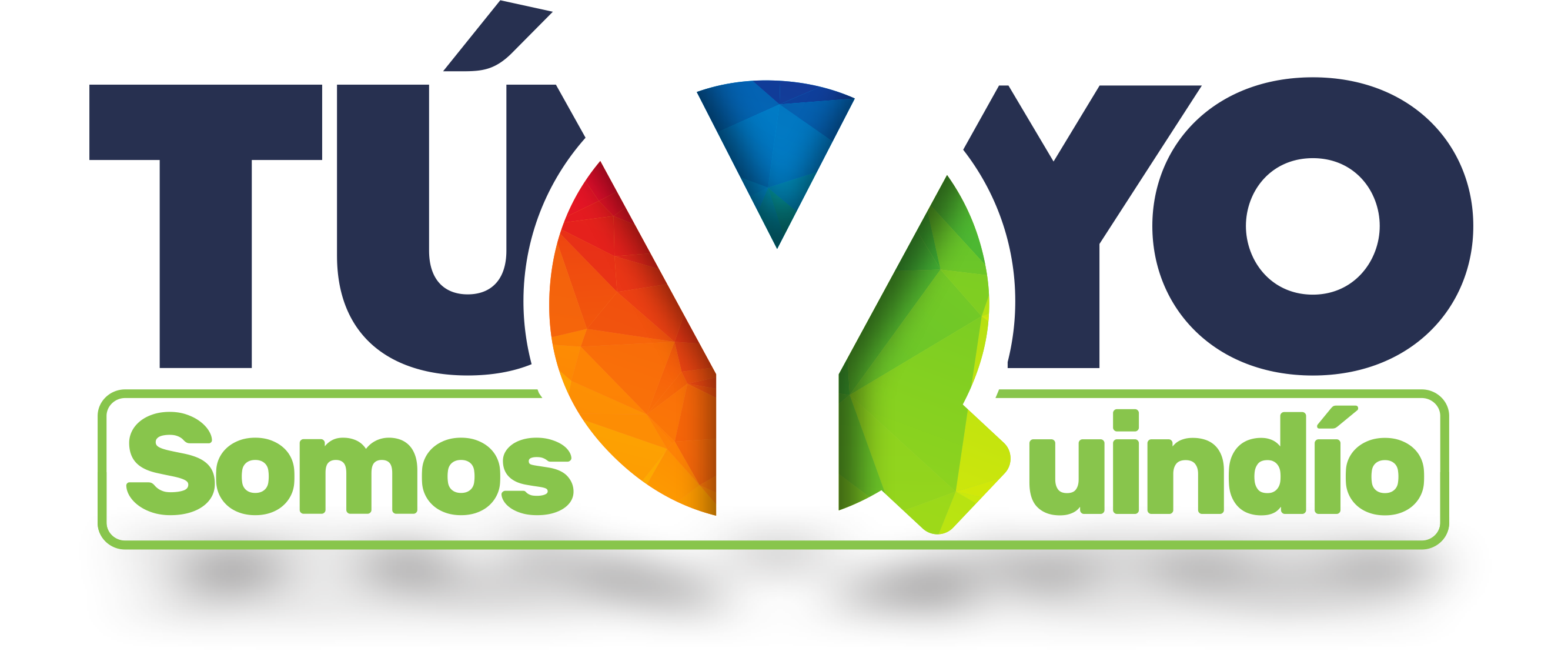 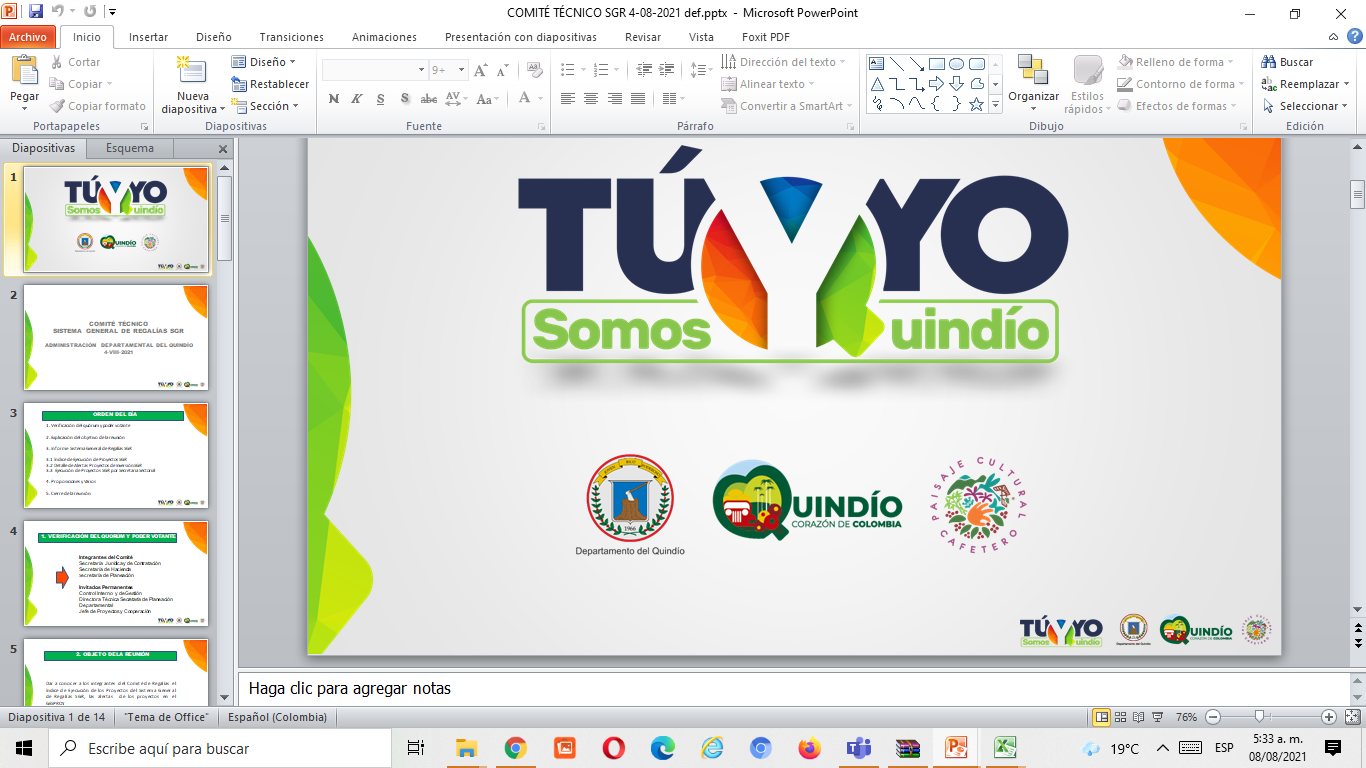 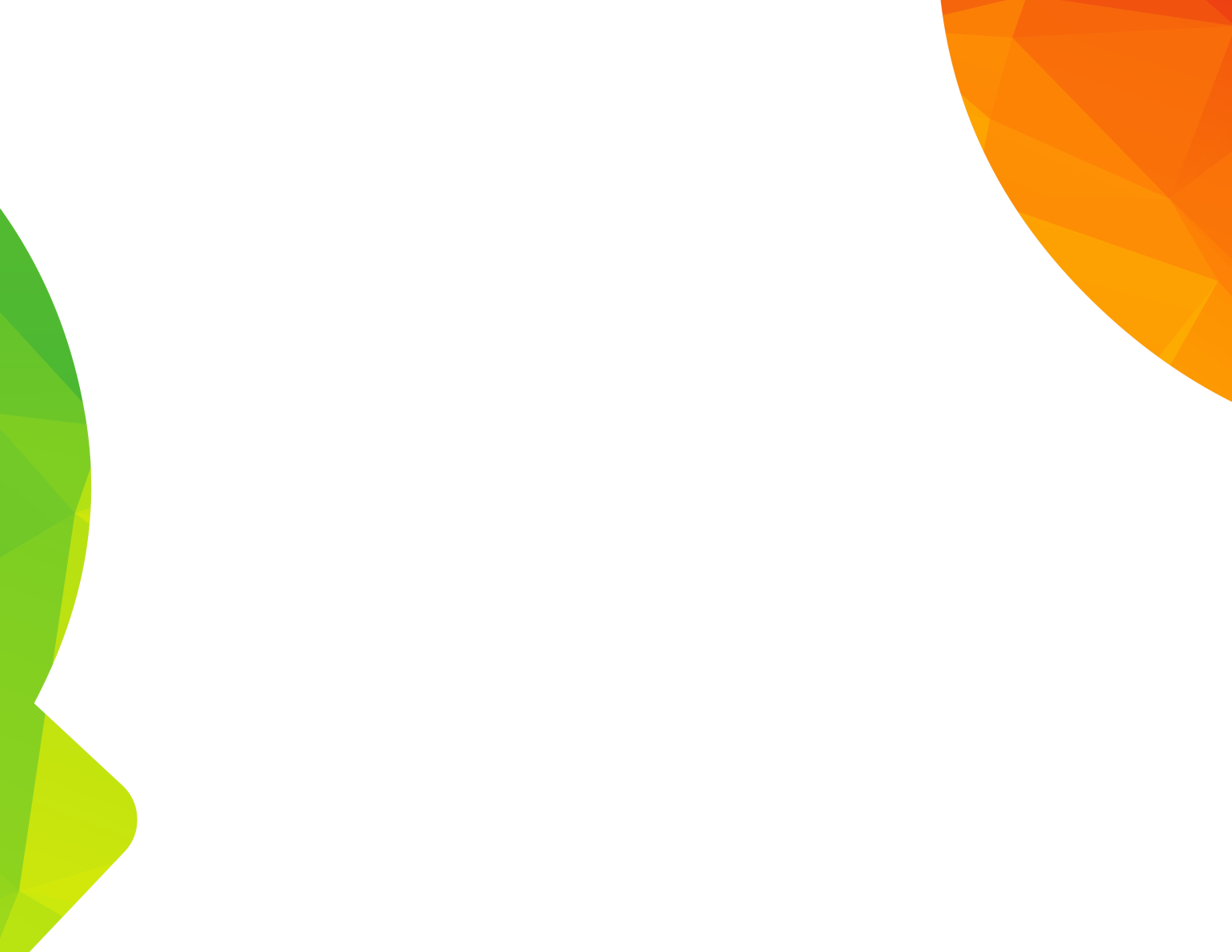 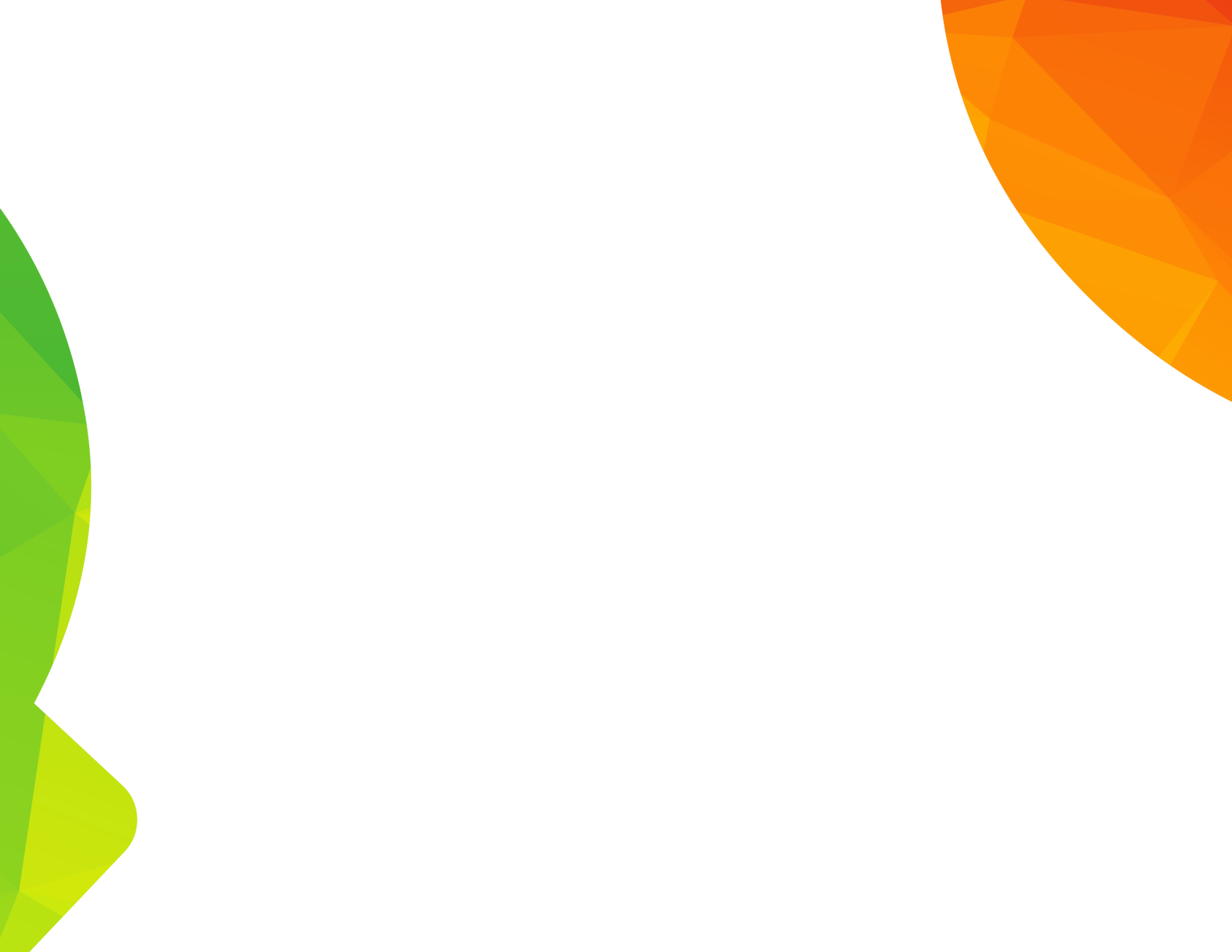 ESTADO DE EJECUCIÓN
PLAN OPERATIVO ANUAL DE INVERSIONES POAI SECRETARÍA DE EDUCACIÓN CON CORTE AL  
30 DE SEPTIEMBRE DE 2022
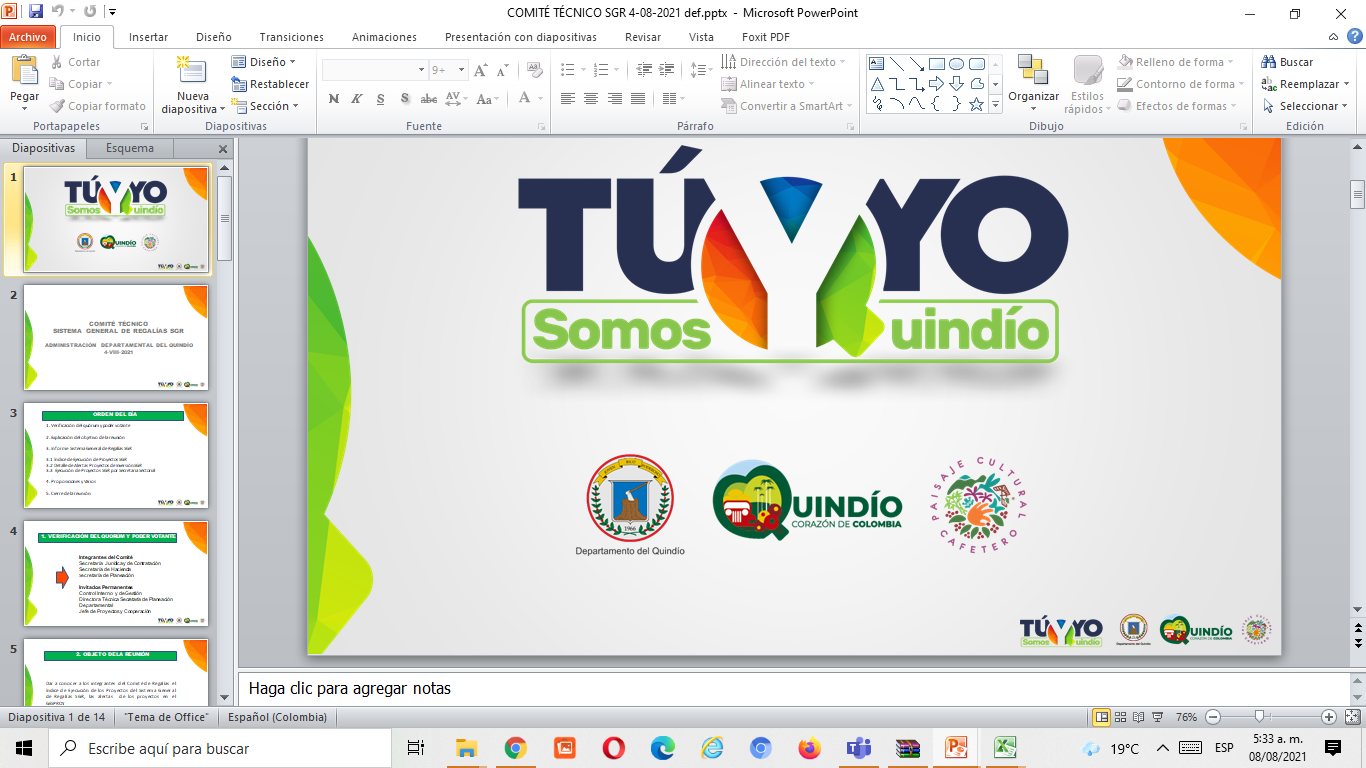 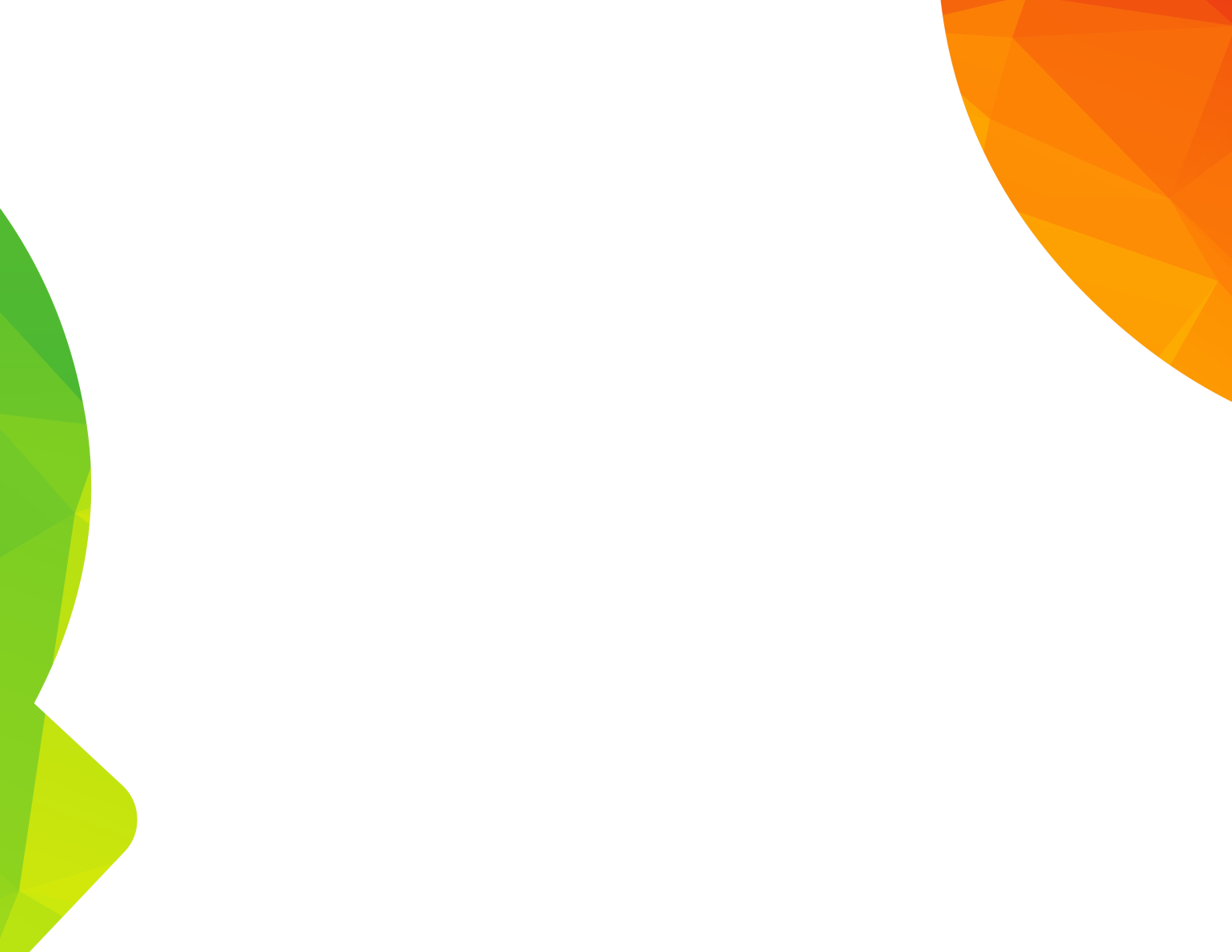 ESTADO DE EJECUCIÓN GASTOS DE INVERSIÓN SECRETARÍA DE EDUCACIÓN
CON CORTE AL 30 DE SEPTIEMBRE DE 2022
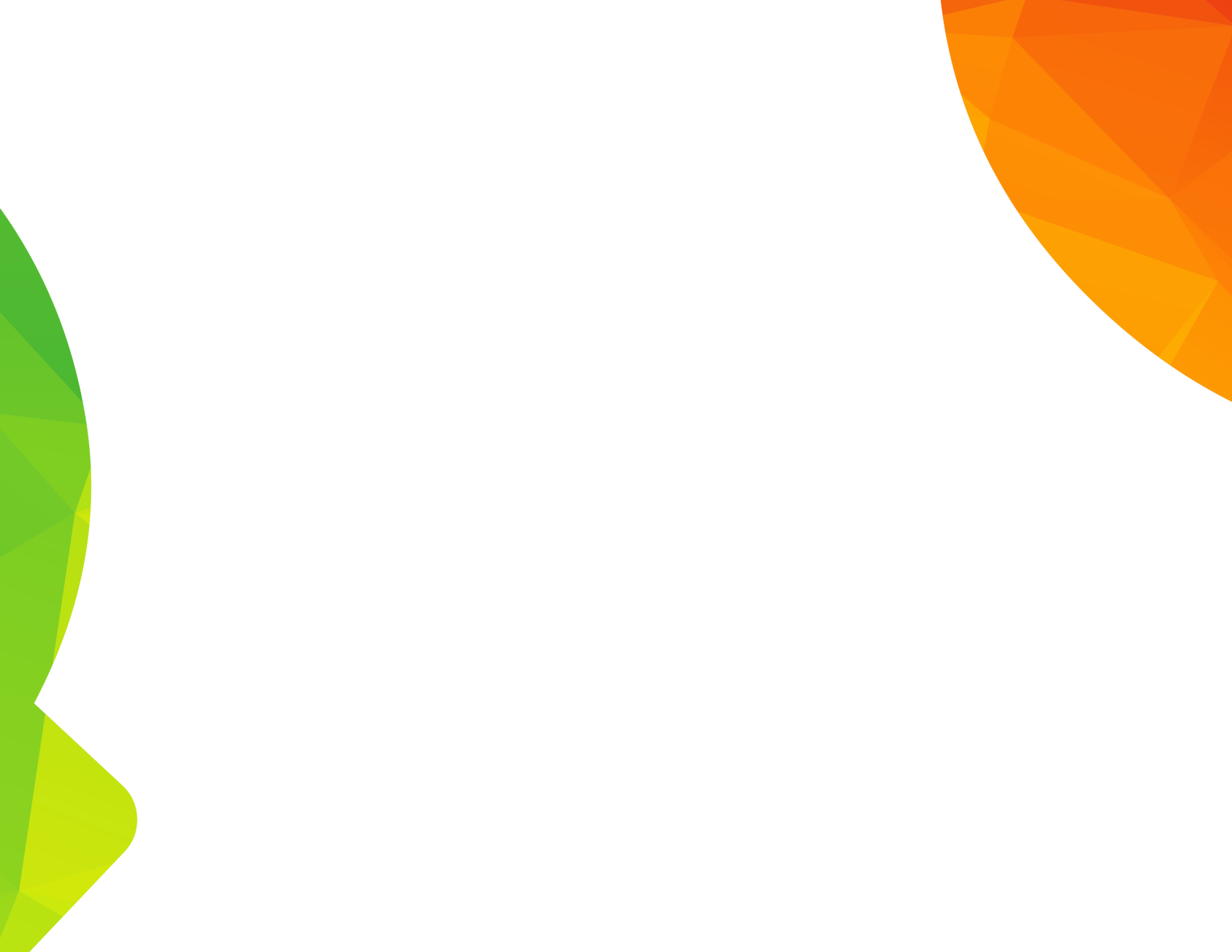 OCTUBRE
69%
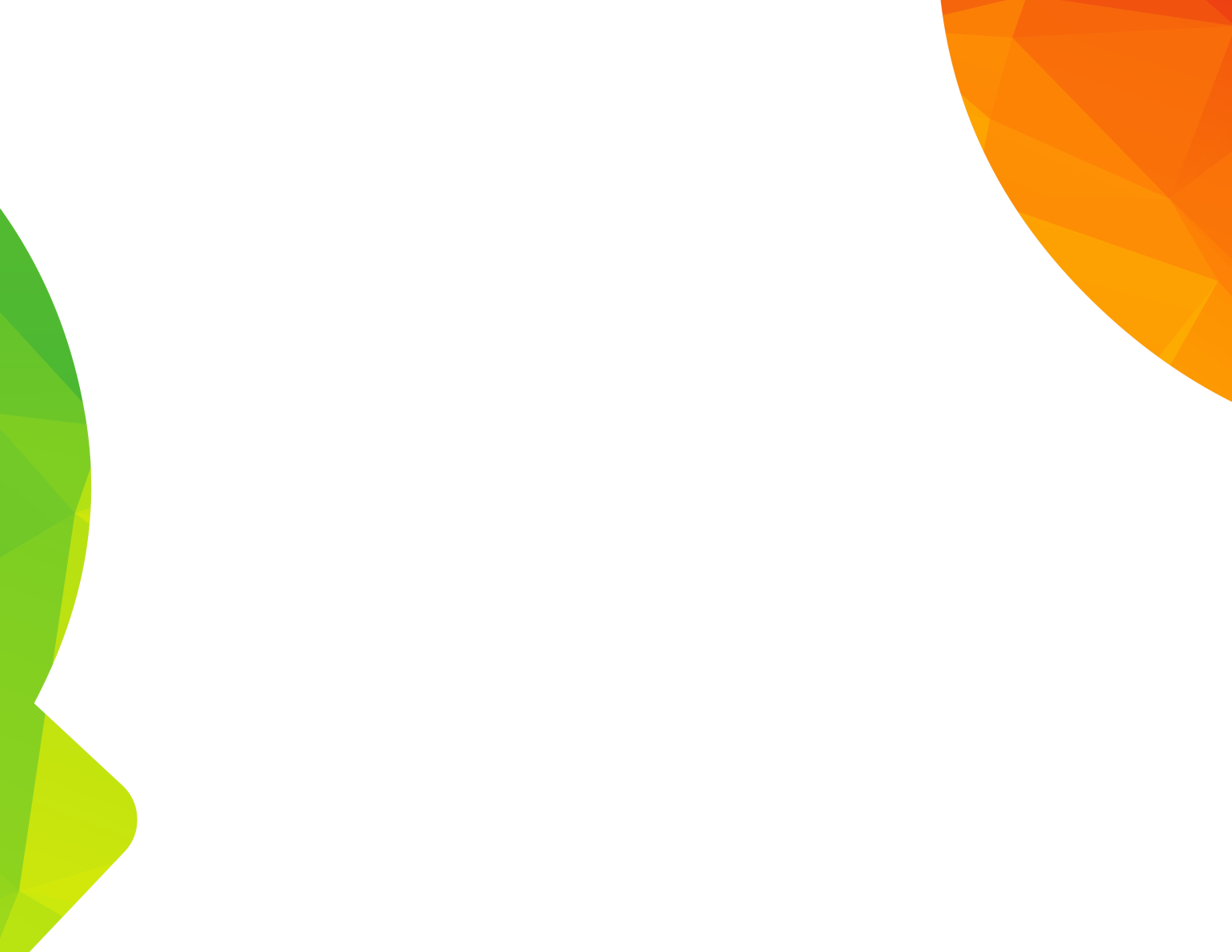 ESTADO DE EJECUCIÓN GASTOS DE INVERSIÓN POR FUENTES DE FINANCIACIÓN 
SECRETARÍA DE EDUCACIÓN 30 DE SEPTIEMBRE DE 2022
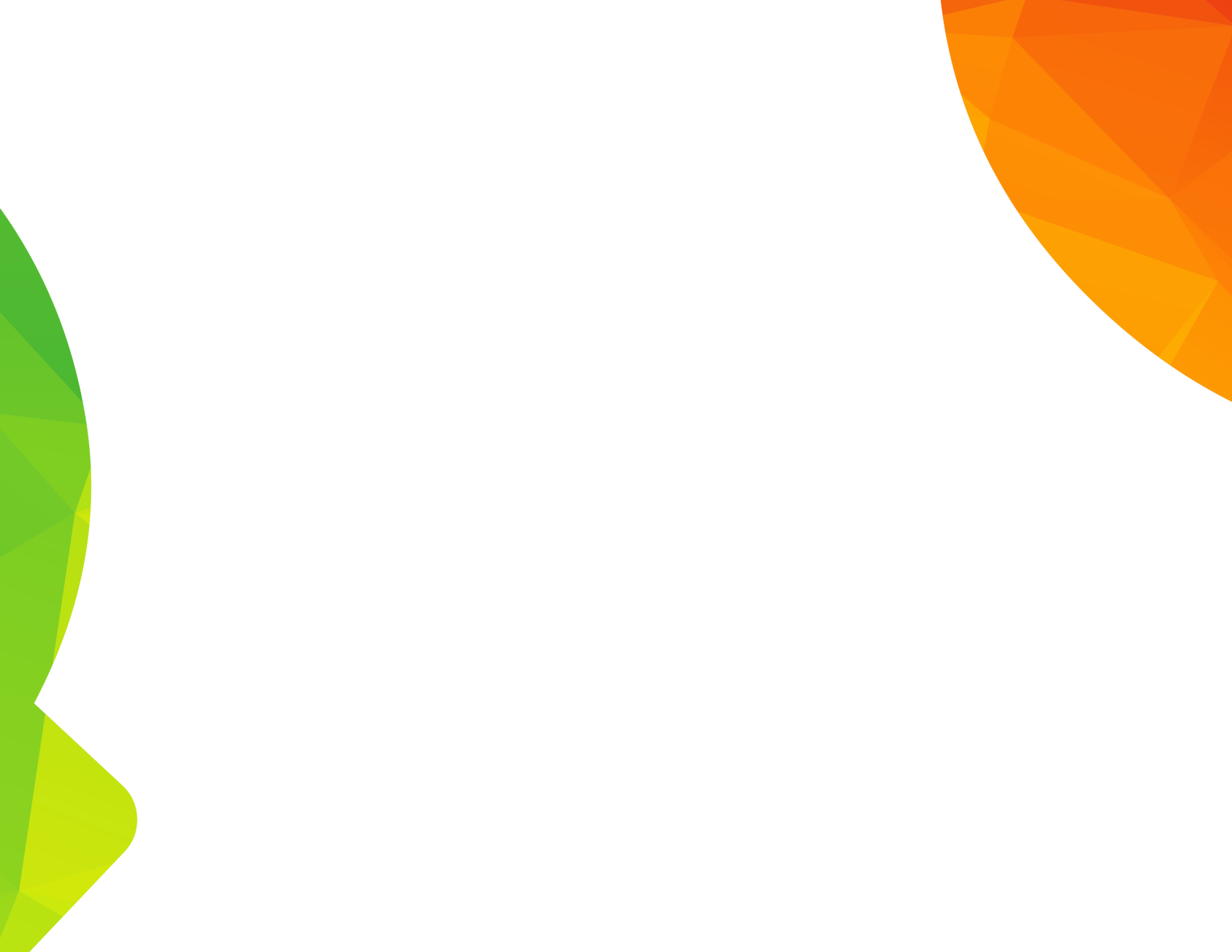 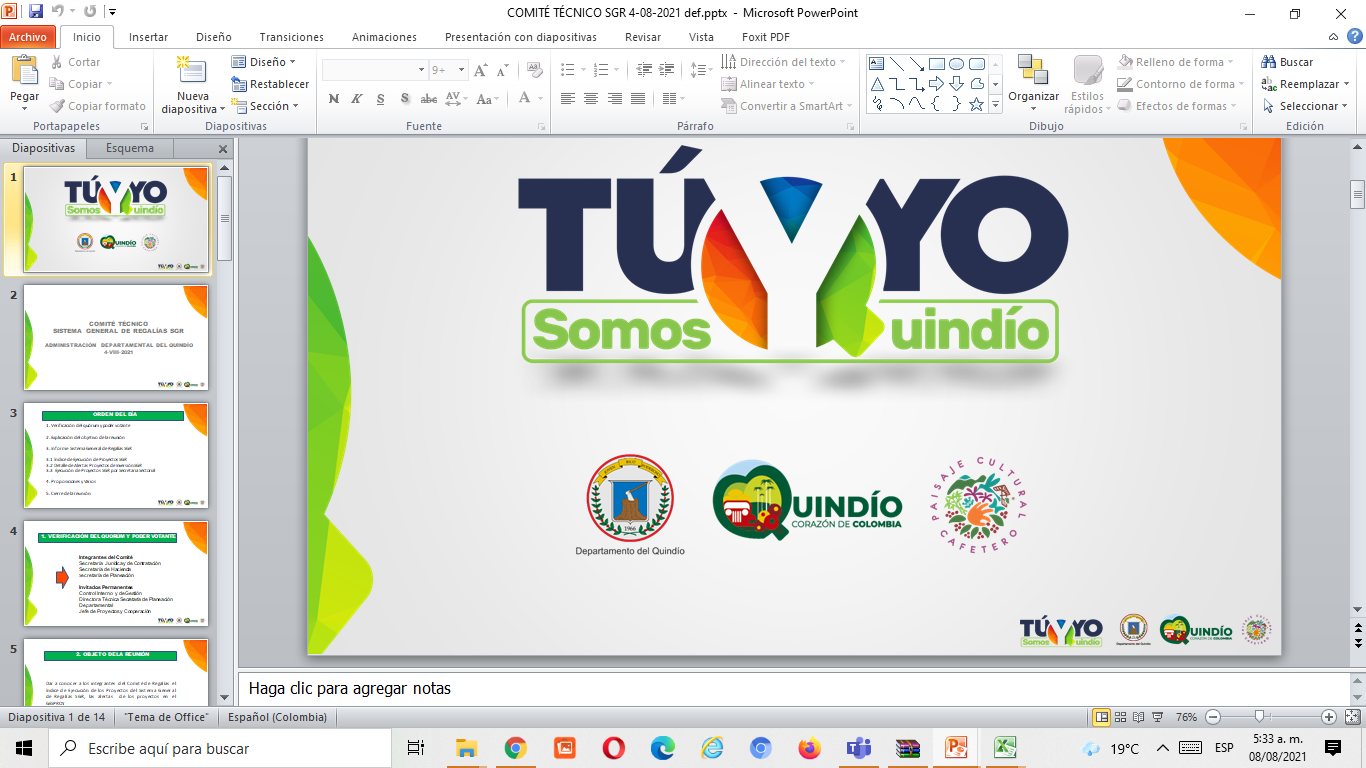 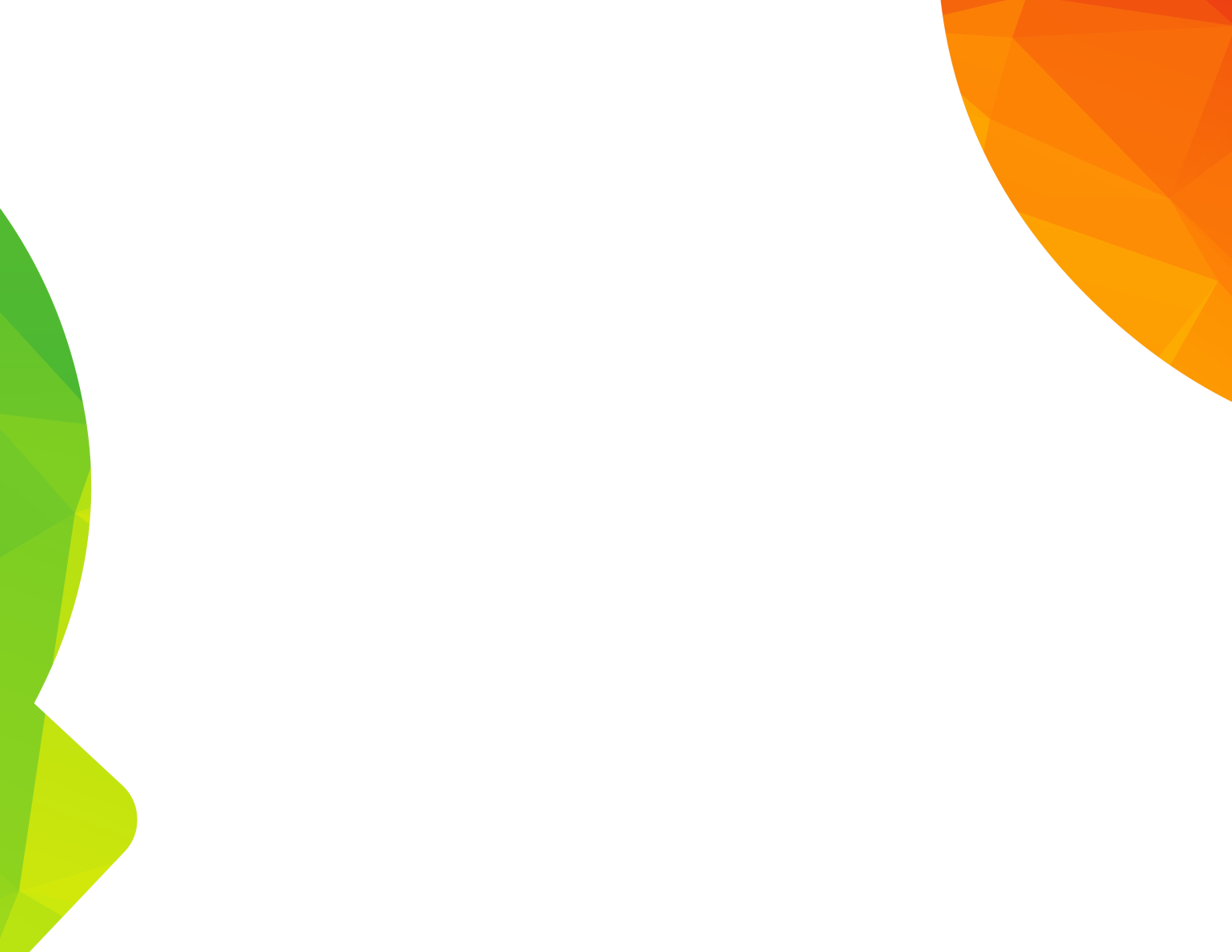 ESTADO DE EJECUCIÓN GASTOS DE INVERSIÓN POR FUENTES DE FINANCIACIÓN 
SECRETARÍA DE EDUCACIÓN 30 DE SEPTIEMBRE DE 2022
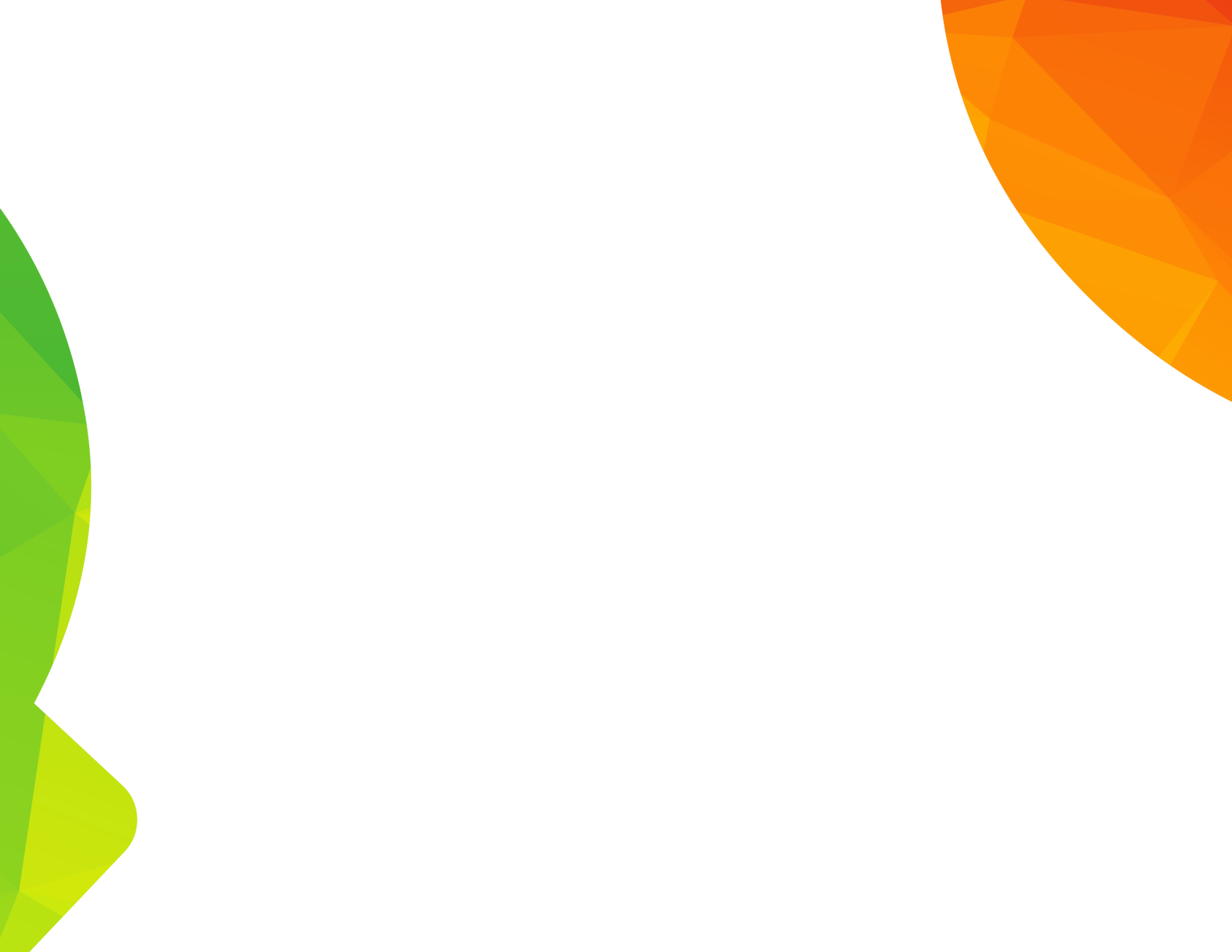 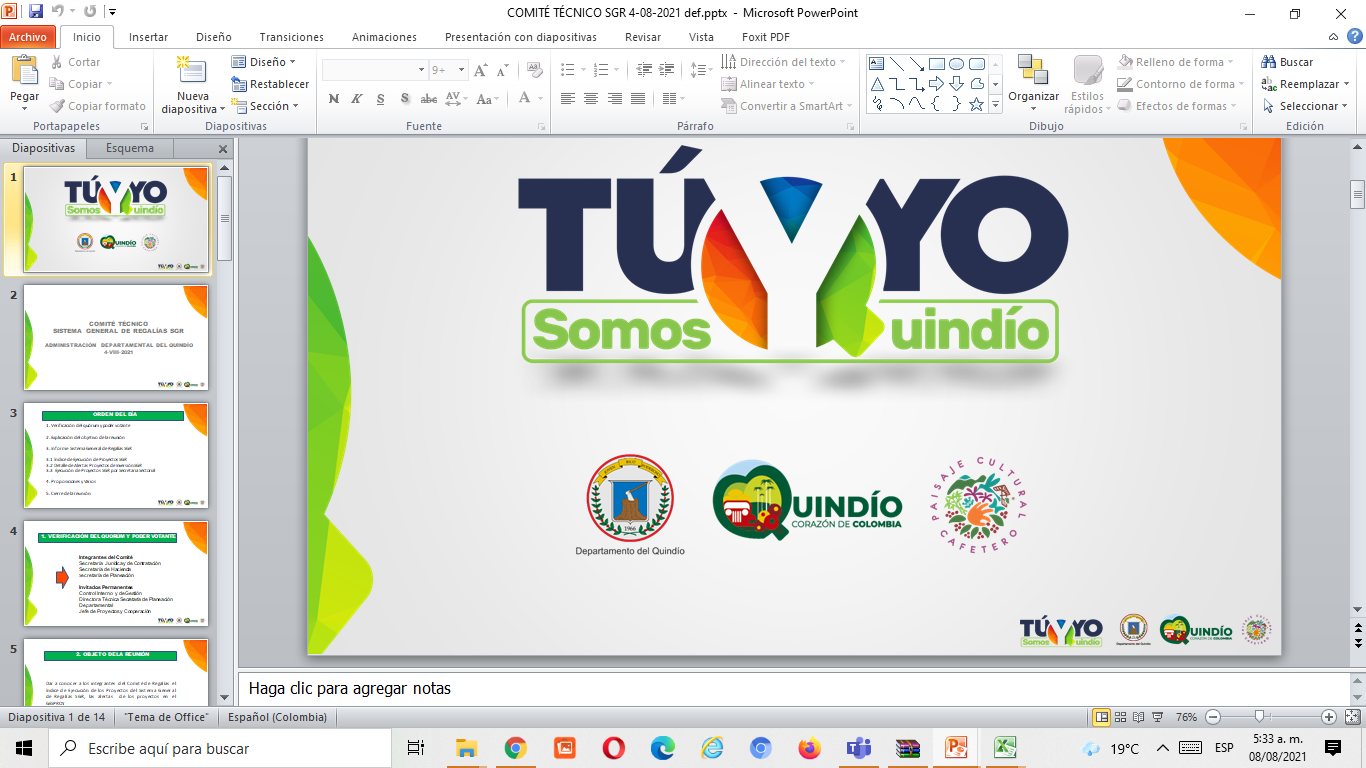 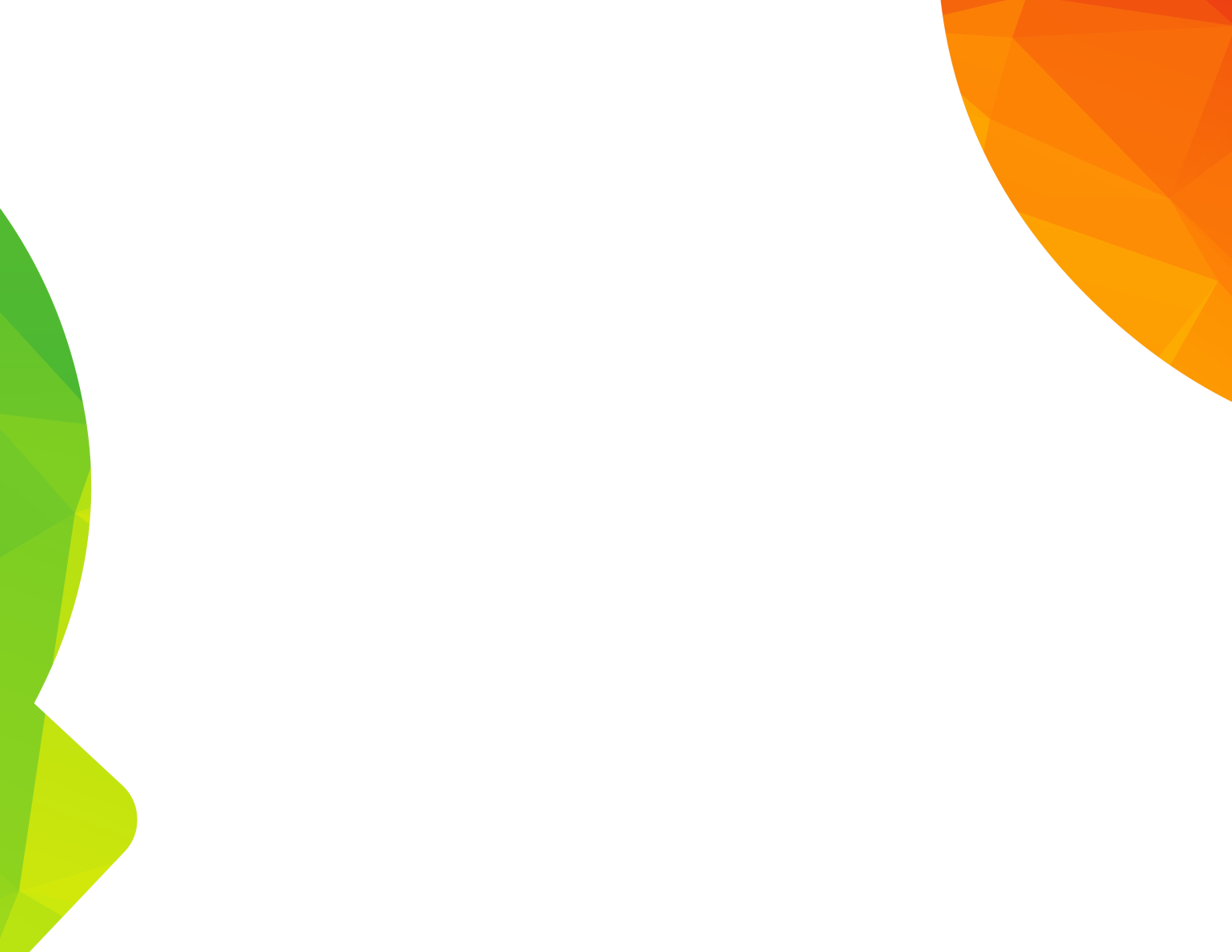 ESTADO DE EJECUCIÓN GASTOS DE INVERSIÓN POR FUENTES DE FINANCIACIÓN 
SECRETARÍA DE EDUCACIÓN 30 DE SEPTIEMBRE DE 2022
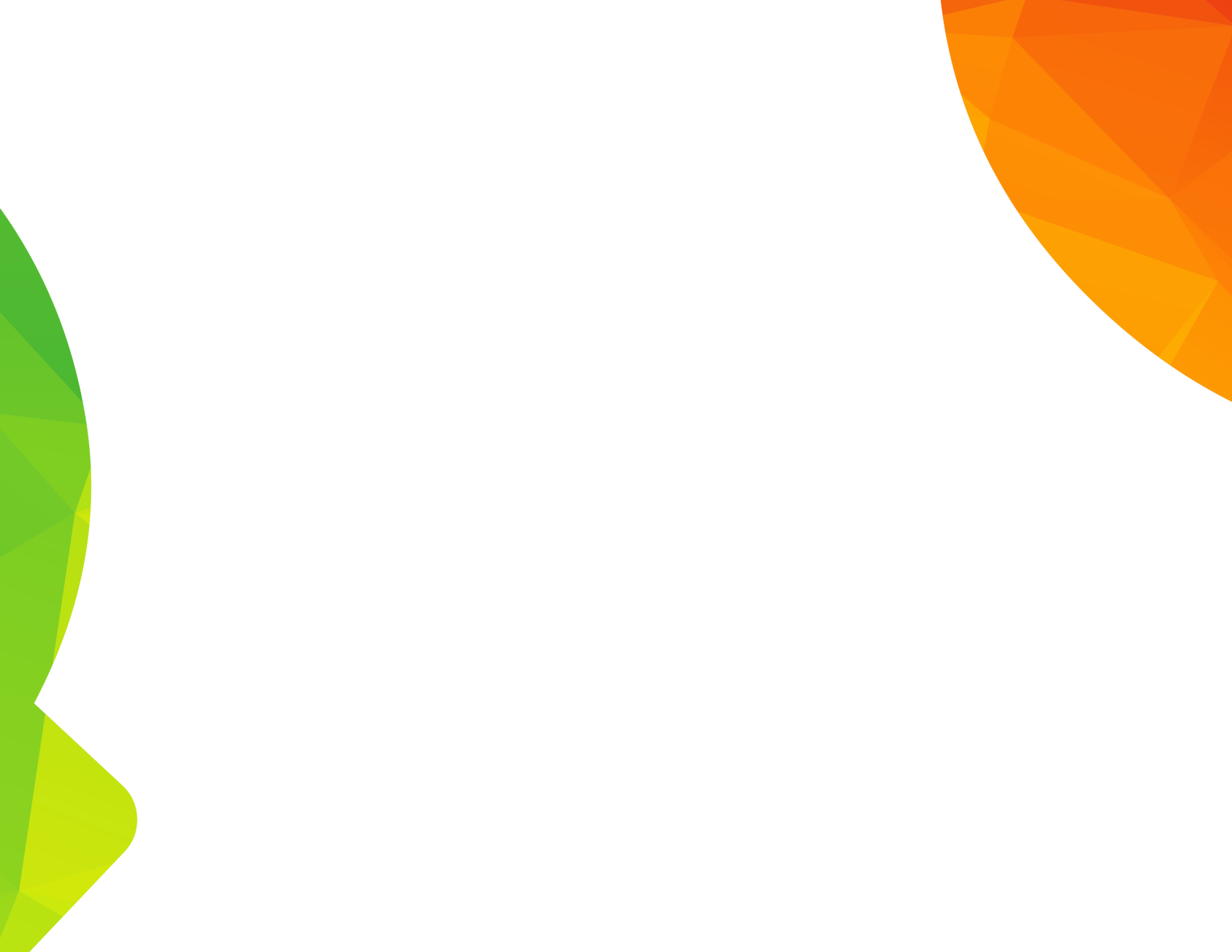 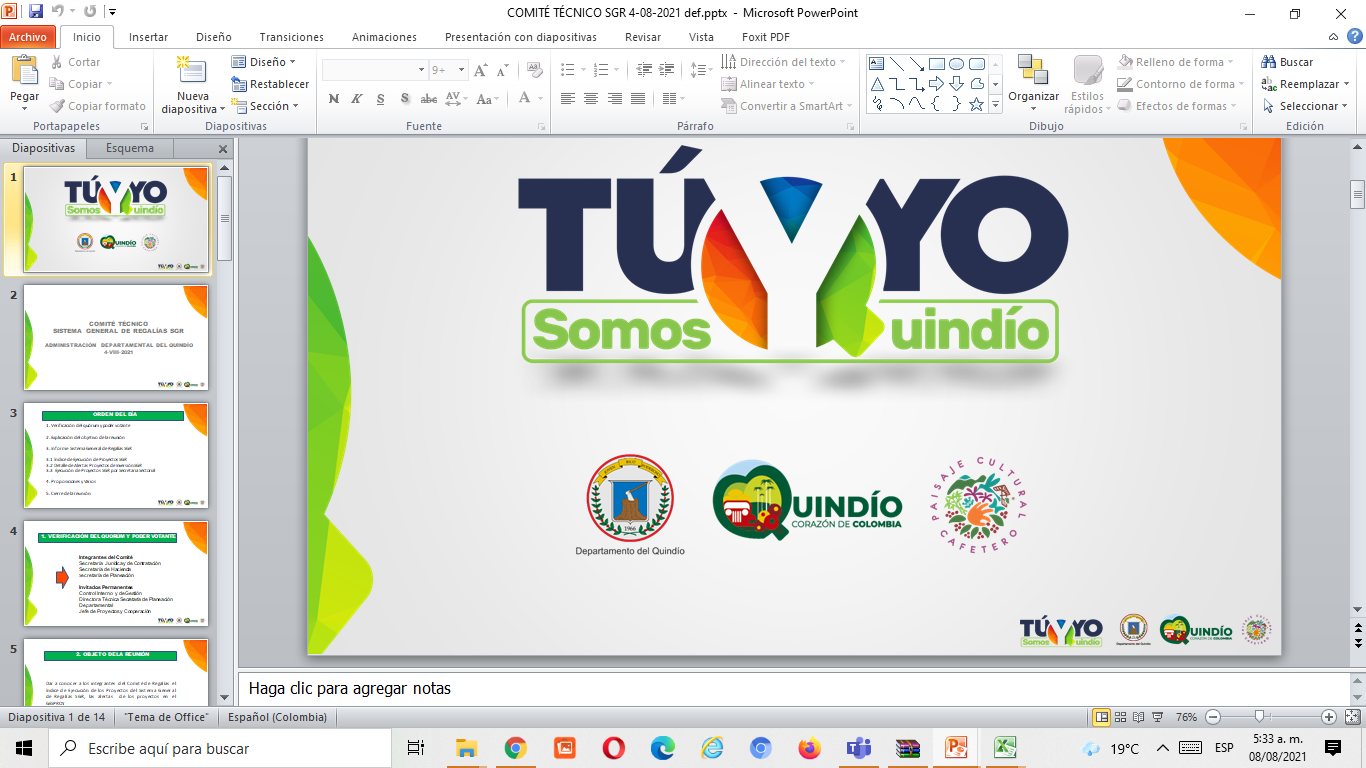 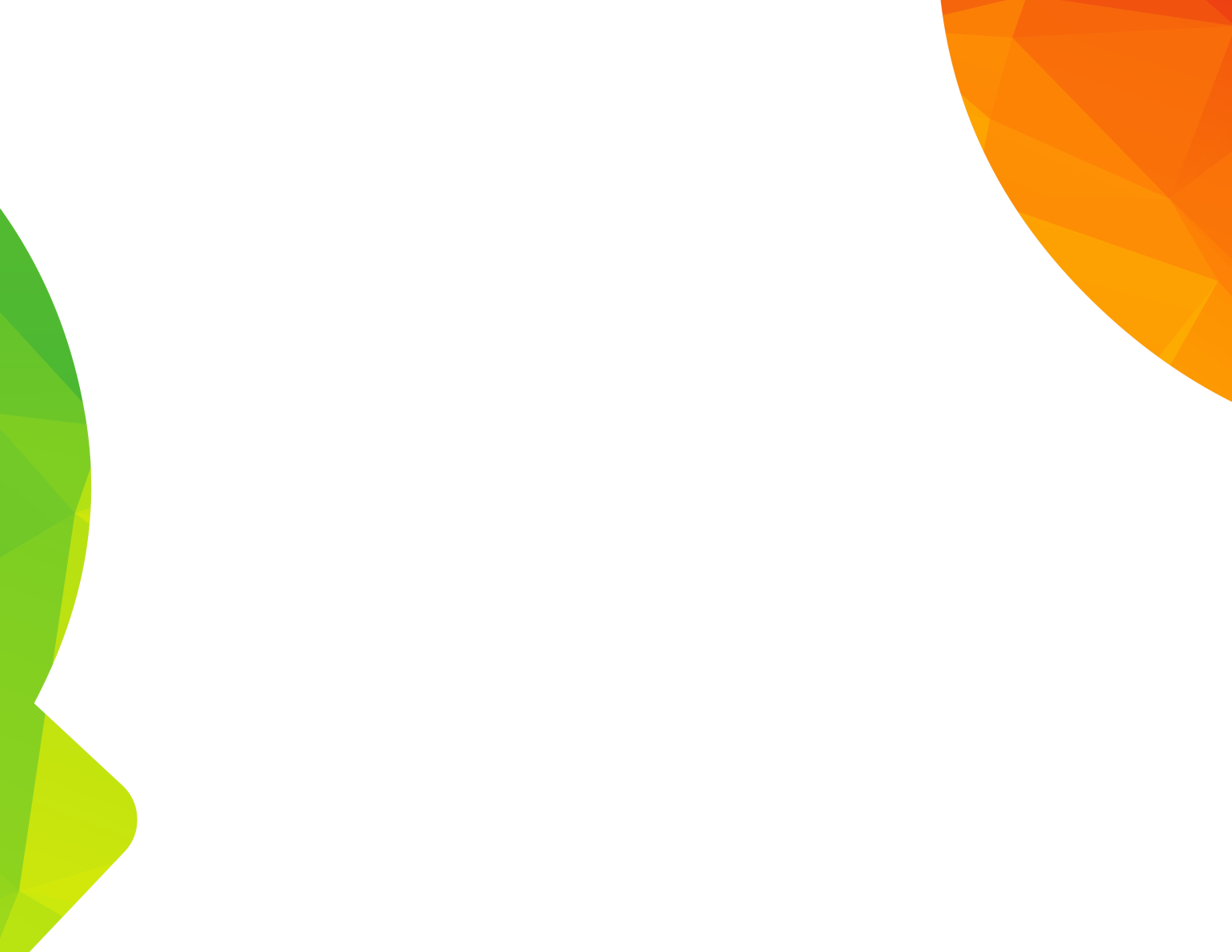 ESTADO DE EJECUCIÓN GASTOS DE INVERSION POR FUENTES DE FINANCIACIÓN 
SECRETARÍA DE EDUCACIÓN 30 DE SEPTIEMBRE DE 2022
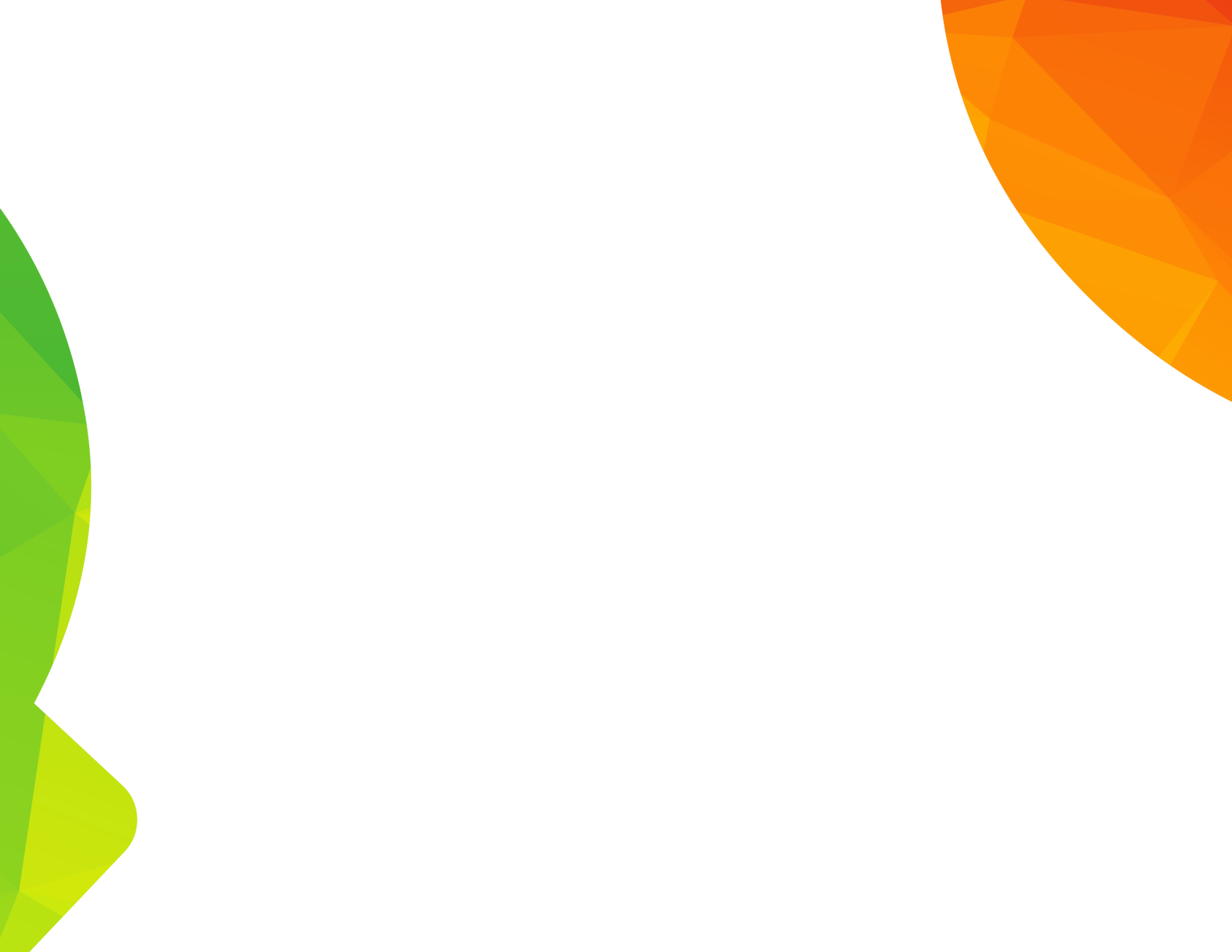 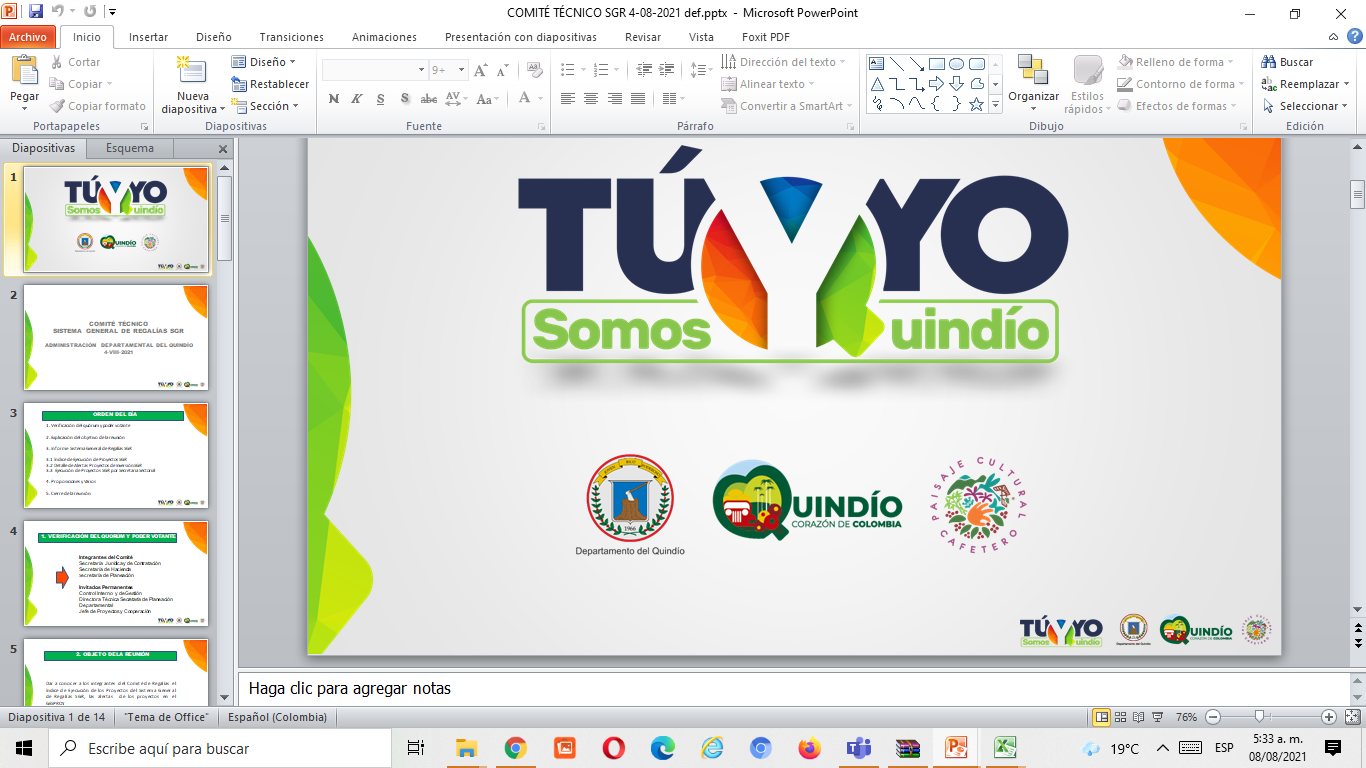 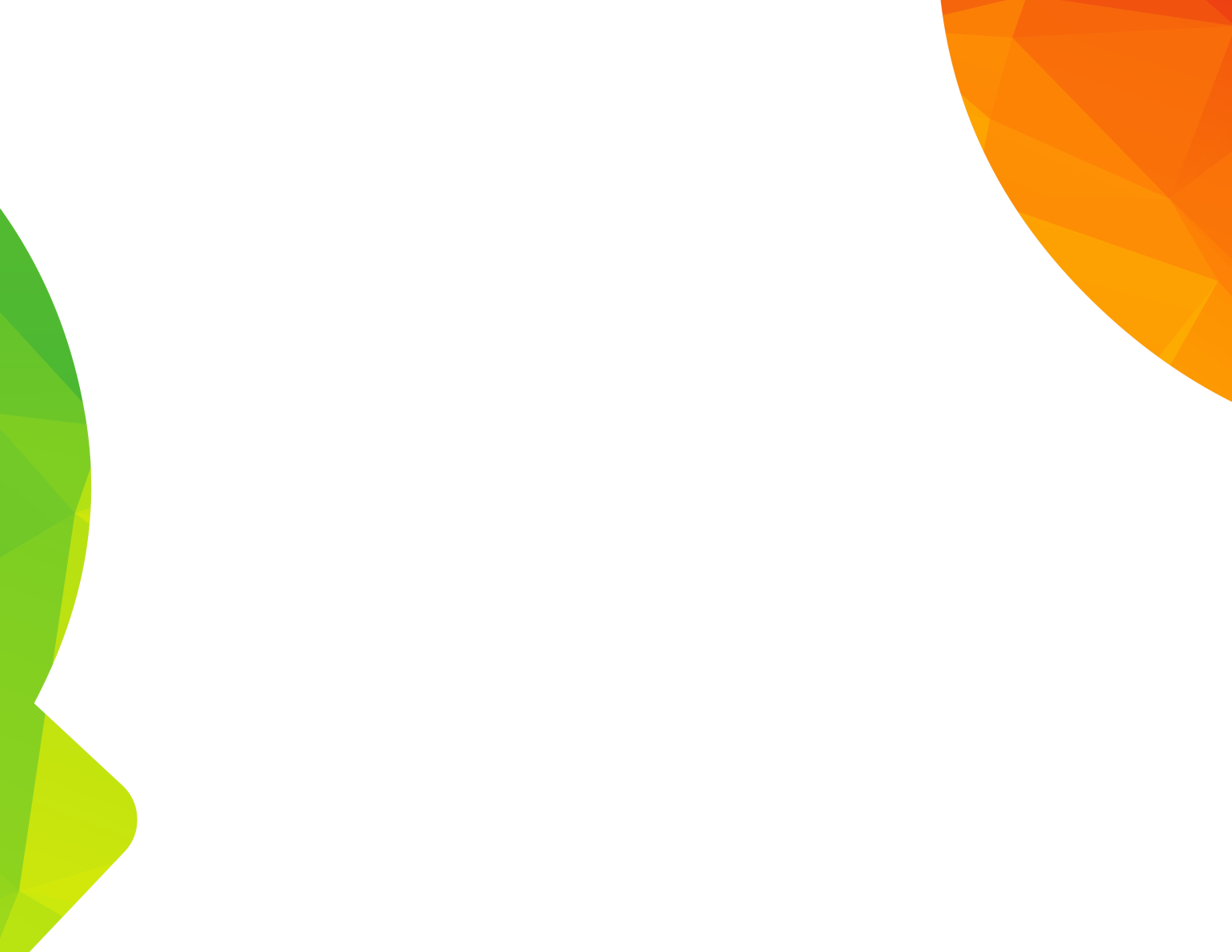 ESTADO DE EJECUCIÓN GASTOS DE INVERSIÓN POR FUENTES DE FINANCIACIÓN 
SECRETARÍA DE EDUCACIÓN 30 DE SEPTIEMBRE DE 2022
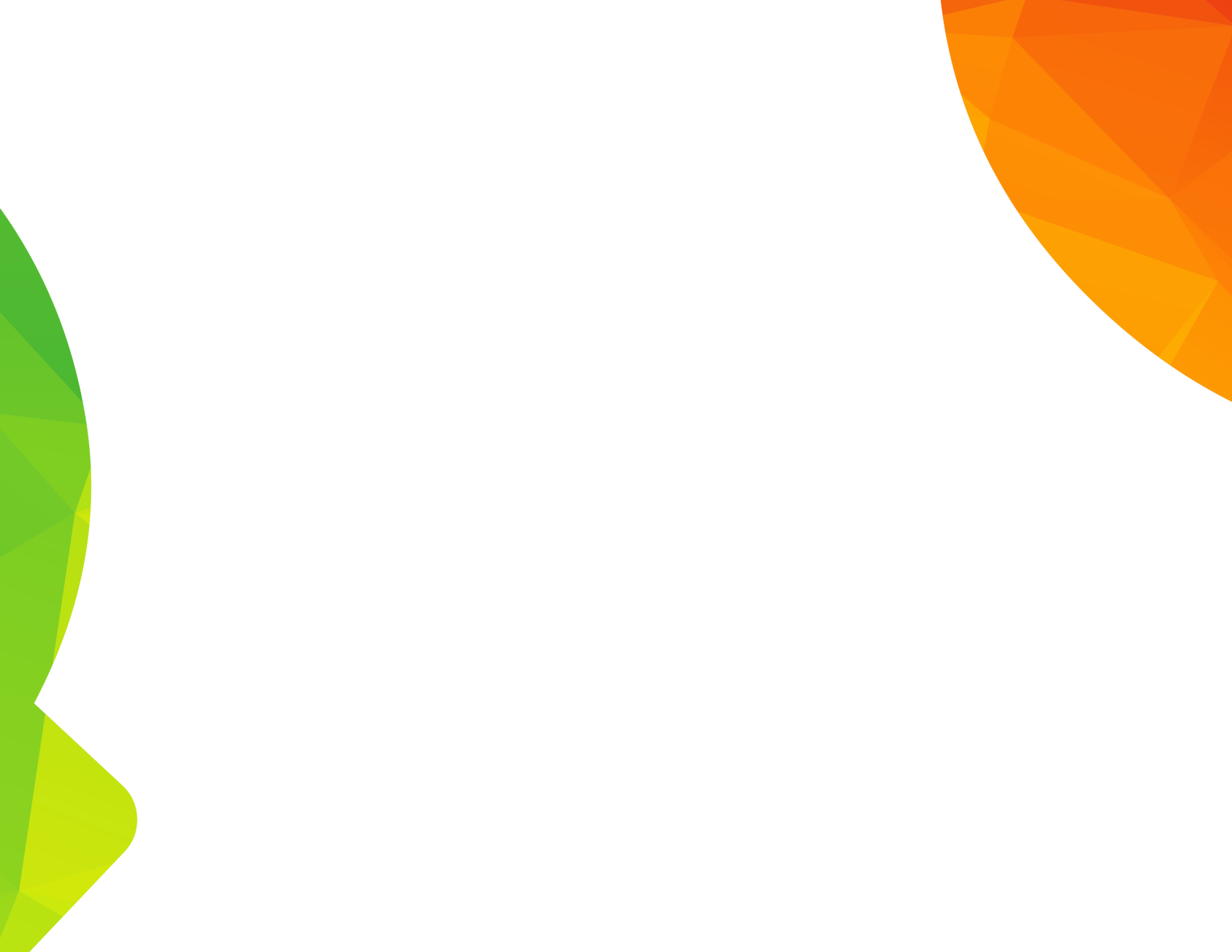 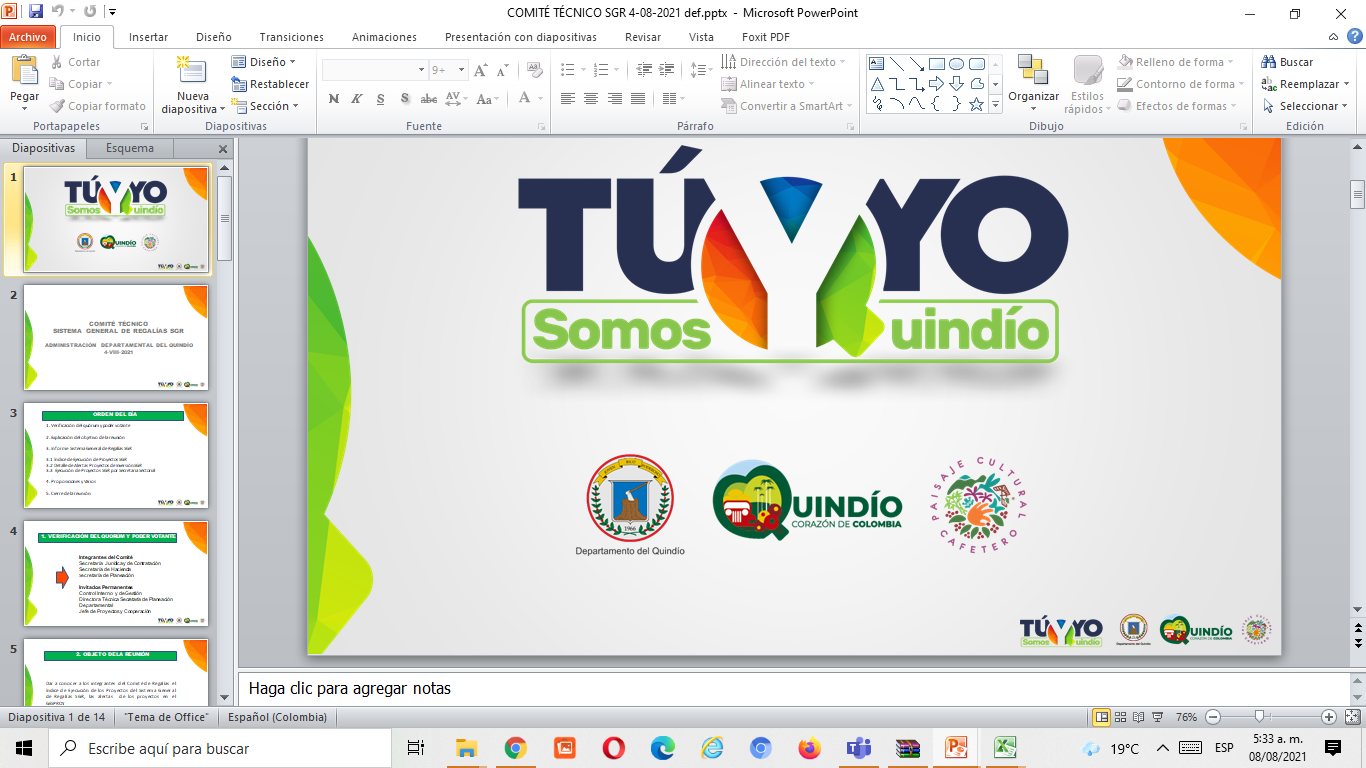 ESTADO DE EJECUCIÓN PROYECTOS DE INVERSIÓN
SECRETARÍA DE EDUCACIÓN AL 30 DE SEPTIEMBRE DE 2022
ESTADO DE EJECUCIÓN PROYECTOS DE INVERSIÓN
SECRETARÍA DE EDUCACIÓN AL 30 DE SEPTIEMBRE DE 2022
ESTADO DE EJECUCIÓN PROYECTOS DE INVERSIÓN 
  SECRETARÍA  DE EDUCACIÓN AL 30 DE SEPTIEMBRE DE 2022
ESTADO DE EJECUCIÓN PROYECTOS DE INVERSIÓN 
  SECRETARÍA  DE EDUCACIÓN AL 30 DE SEPTIEMBRE DE 2022
ESTADO DE EJECUCIÓN PROYECTOS DE INVERSIÓN 
  SECRETARÍA  DE EDUCACIÓN AL 30 DE SEPTIEMBRE DE 2022
ESTADO DE EJECUCIÓN PROYECTOS DE INVERSIÓN 
  SECRETARÍA  DE EDUCACIÓN  AL 30 DE SEPTIEMBRE DE 2022
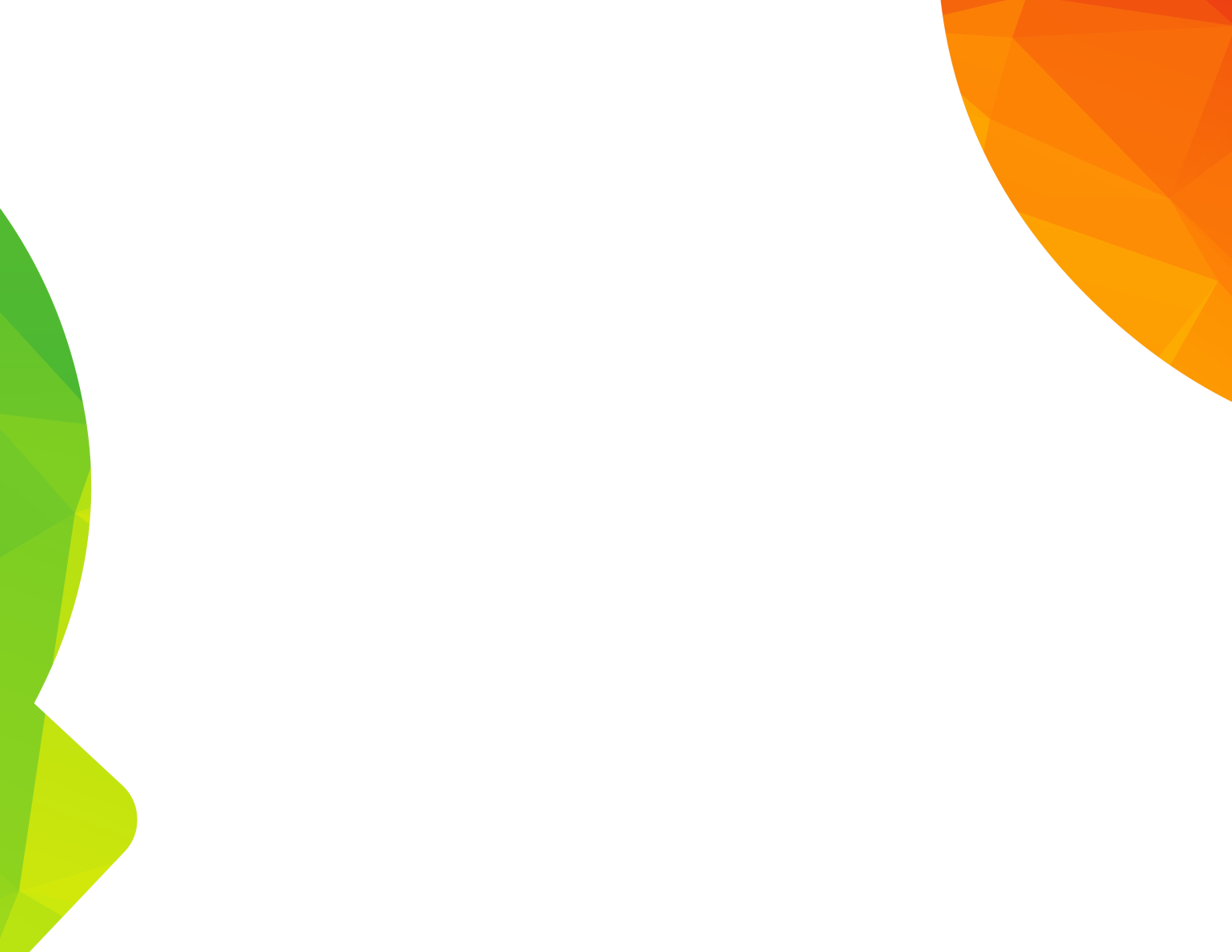 SEMAFORIZACIÓN  ESTADO DE CUMPLIMIENTO METAS PRODUCTO SECRETARÍA DE  EDUCACIÓN CON CORTE AL 30 DE SEPTIEMBRE DE 2022
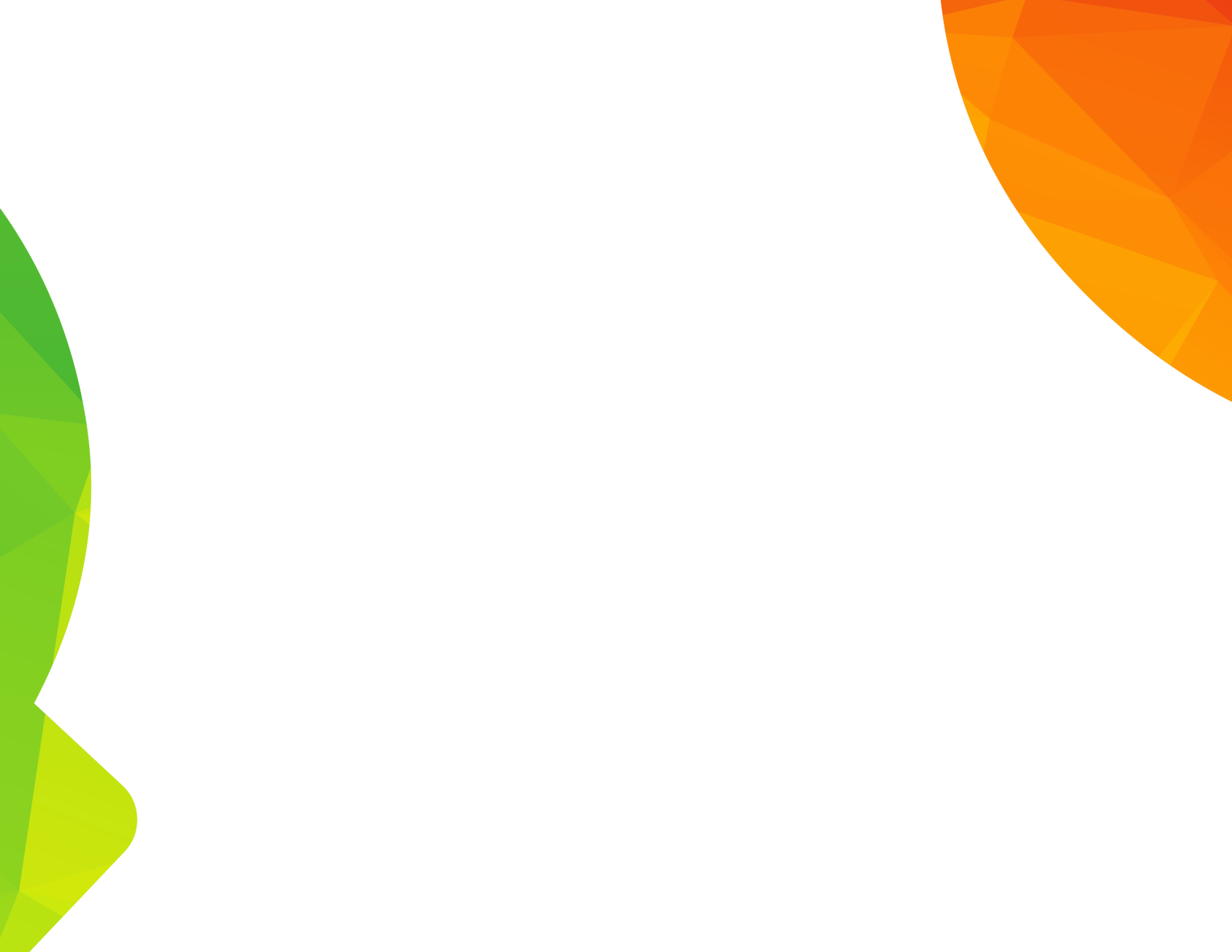 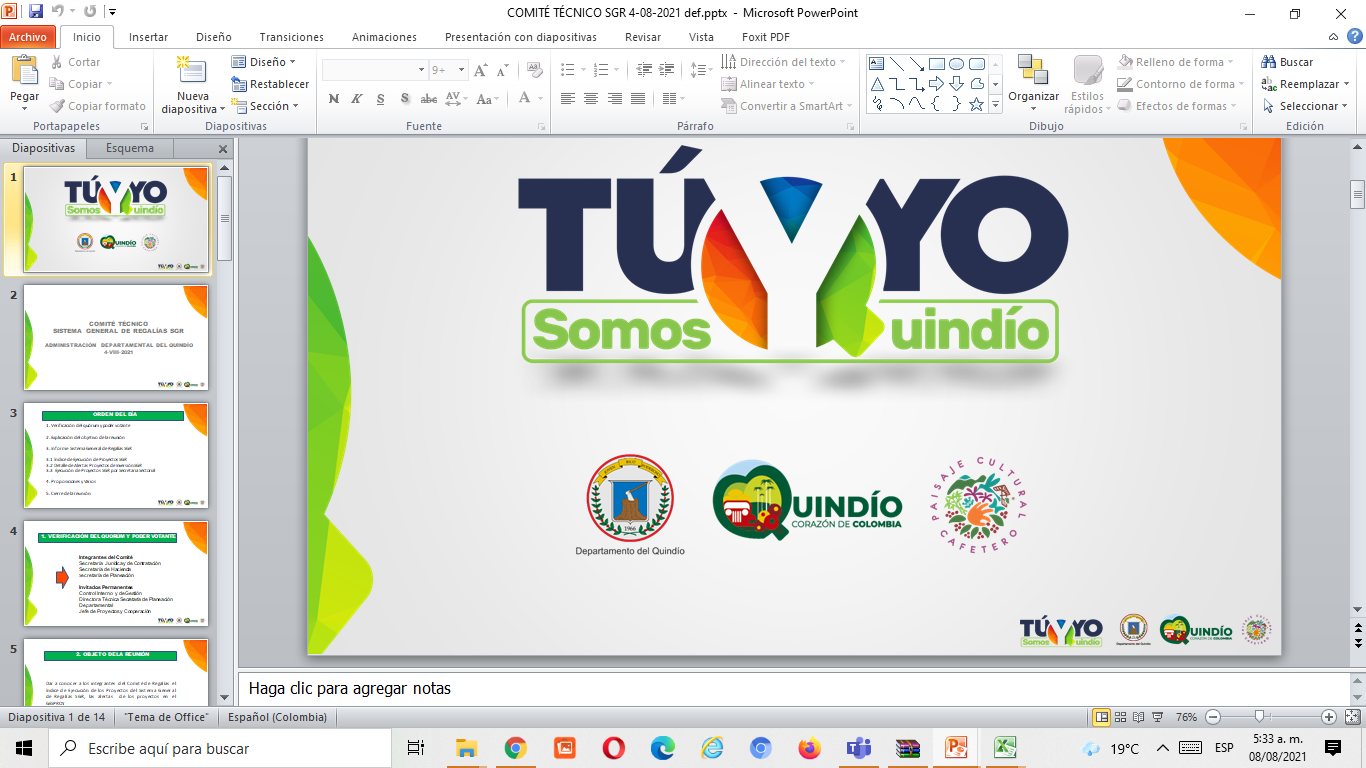 ACUMULADO ESTADO DE CUMPLIMIENTO DE LAS METAS FISICAS  PLAN DE DESARROLLO “TÚ Y YO SOMOS QUINDÍO”
SECRETARÍA  DE  EDUCACIÓN  CON CORTE AL 30 SEPTIEMBRE DE 2022
ACUMULADO ESTADO DE CUMPLIMIENTO DE LAS METAS FISICAS  PLAN DE DESARROLLO “TÚ Y YO SOMOS QUINDÍO”
SECRETARÍA  DE  EDUCACIÓN  CON CORTE AL 30 SEPTIEMBRE DE 2022
ACUMULADO ESTADO DE CUMPLIMIENTO DE LAS METAS FISICAS  PLAN DE DESARROLLO “TÚ Y YO SOMOS QUINDÍO”
SECRETARÍA  DE  EDUCACIÓN  CON CORTE AL 30 SEPTIEMBRE DE 2022
ACUMULADO ESTADO DE CUMPLIMIENTO DE LAS METAS FISICAS  PLAN DE DESARROLLO “TÚ Y YO SOMOS QUINDÍO”
SECRETARÍA  DE  EDUCACIÓN  CON CORTE AL 30 SEPTIEMBRE DE 2022
ACUMULADO ESTADO DE CUMPLIMIENTO DE LAS METAS FISICAS  PLAN DE DESARROLLO “TÚ Y YO SOMOS QUINDÍO”
SECRETARÍA  DE  EDUCACIÓN  CON CORTE AL 30 SEPTIEMBRE DE 2022
ACUMULADO ESTADO DE CUMPLIMIENTO DE LAS METAS FISICAS  PLAN DE DESARROLLO “TÚ Y YO SOMOS QUINDÍO”
SECRETARÍA  DE  EDUCACIÓN  CON CORTE AL 30 SEPTIEMBRE DE 2022
ACUMULADO ESTADO DE CUMPLIMIENTO DE LAS METAS FISICAS  PLAN DE DESARROLLO “TÚ Y YO SOMOS QUINDÍO”
SECRETARÍA  DE  EDUCACIÓN  CON CORTE AL 30 SEPTIEMBRE DE 2022
ACUMULADO ESTADO DE CUMPLIMIENTO DE LAS METAS FISICAS  PLAN DE DESARROLLO “TÚ Y YO SOMOS QUINDÍO”
SECRETARÍA  DE  EDUCACIÓN  CON CORTE AL 30 SEPTIEMBRE DE 2022
ACUMULADO ESTADO DE CUMPLIMIENTO DE LAS METAS FISICAS  PLAN DE DESARROLLO “TÚ Y YO SOMOS QUINDÍO”
SECRETARÍA  DE  EDUCACIÓN  CON CORTE AL 30 SEPTIEMBRE DE 2022
ACUMULADO ESTADO DE CUMPLIMIENTO DE LAS METAS FISICAS  PLAN DE DESARROLLO “TÚ Y YO SOMOS QUINDÍO”
SECRETARÍA  DE  EDUCACIÓN  CON CORTE AL 30 SEPTIEMBRE DE 2022
ACUMULADO ESTADO DE CUMPLIMIENTO DE LAS METAS FISICAS  PLAN DE DESARROLLO “TÚ Y YO SOMOS QUINDÍO”
SECRETARÍA  DE  EDUCACIÓN  CON CORTE AL 30 SEPTIEMBRE DE 2022
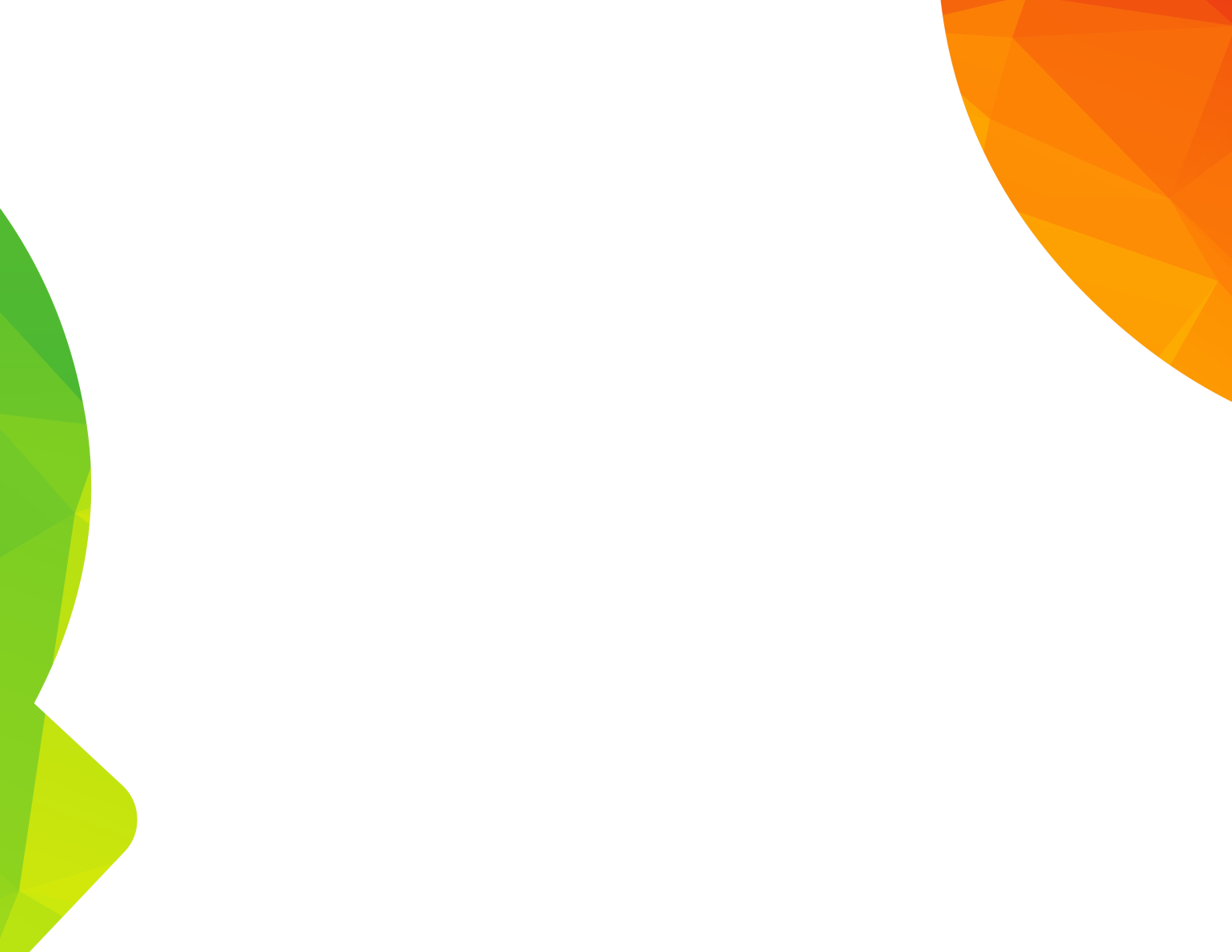 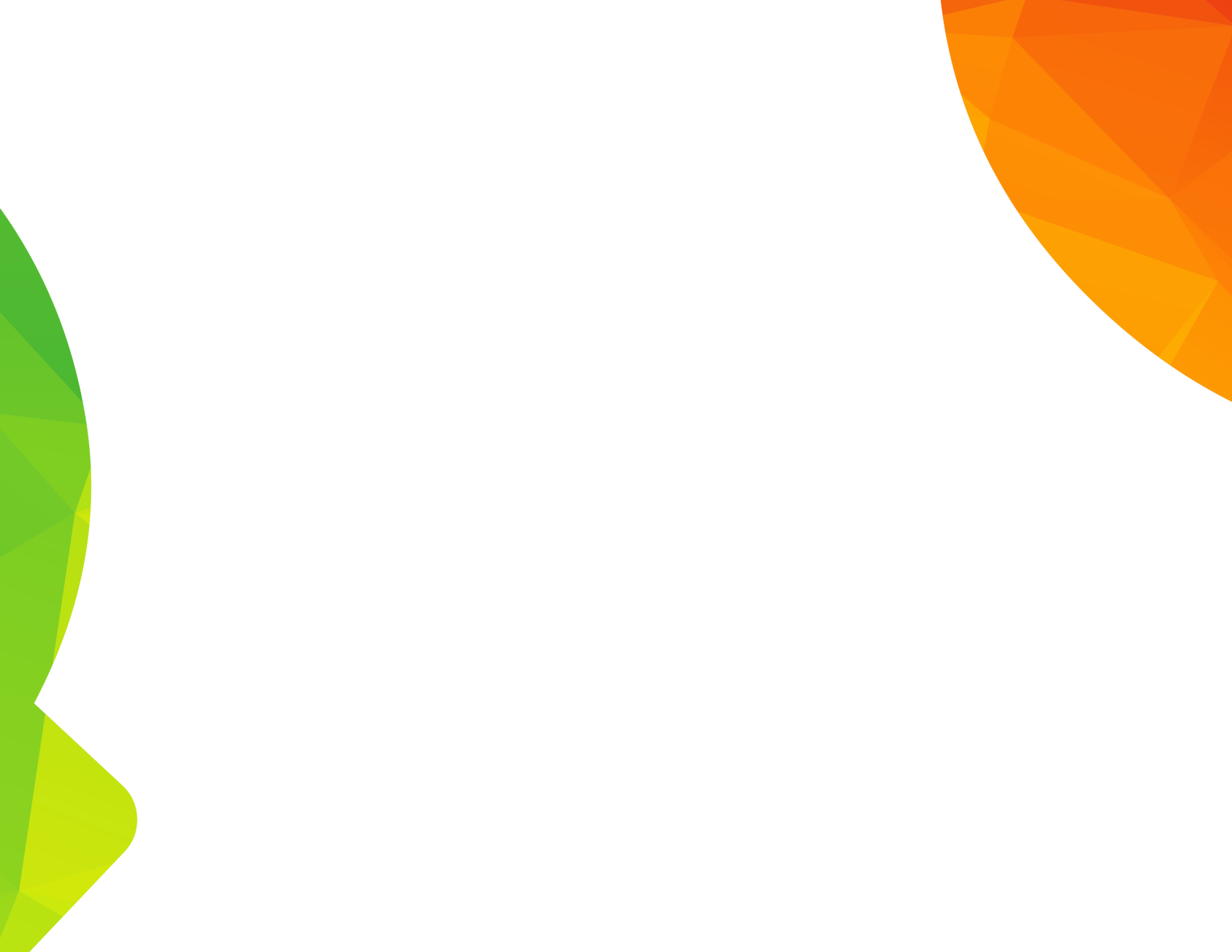 ESTADO DE EJECUCIÓN
SISTEMA GENERAL DE REGALÍAS SGR
SECRETARÍA DE EDUCACIÓN
 CORTE AL 30 DE SEPTIEMBRE DE 2022
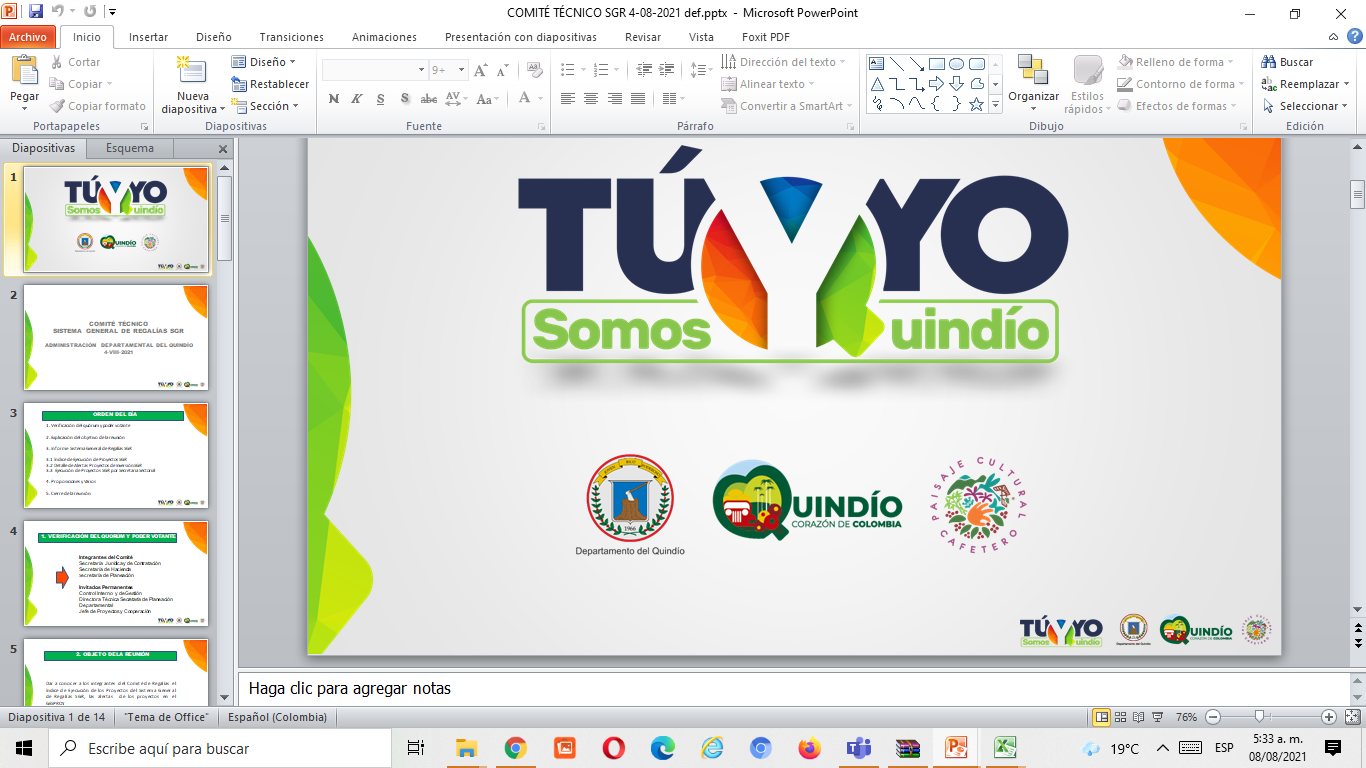 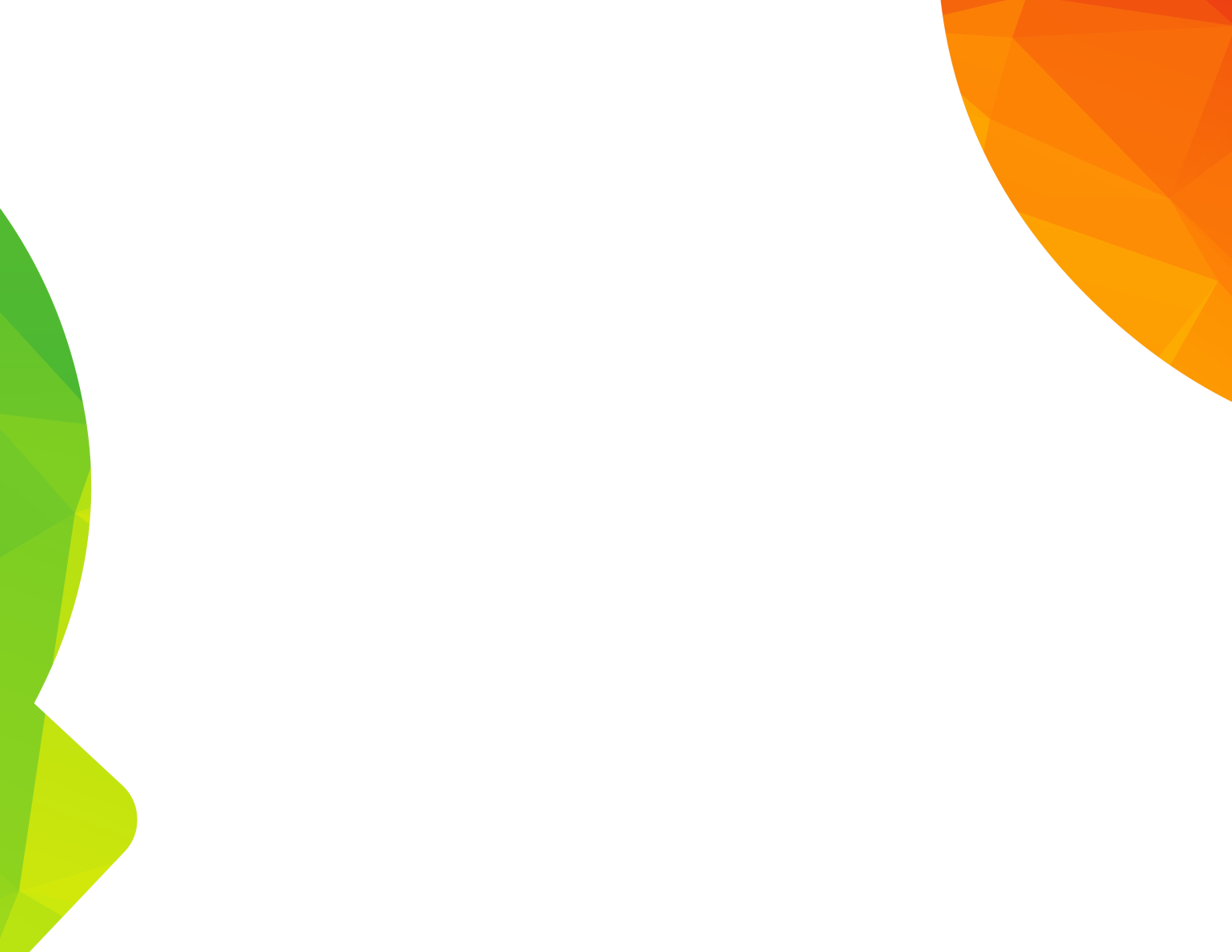 ESTADO DE EJECUCIÓN SISTEMA GENERAL DE REGALÍAS SGR - SECRETARÍA  DE EDUCACIÓN  CON  CORTE AL 30 DE SEPTIEMBRE DE 2022
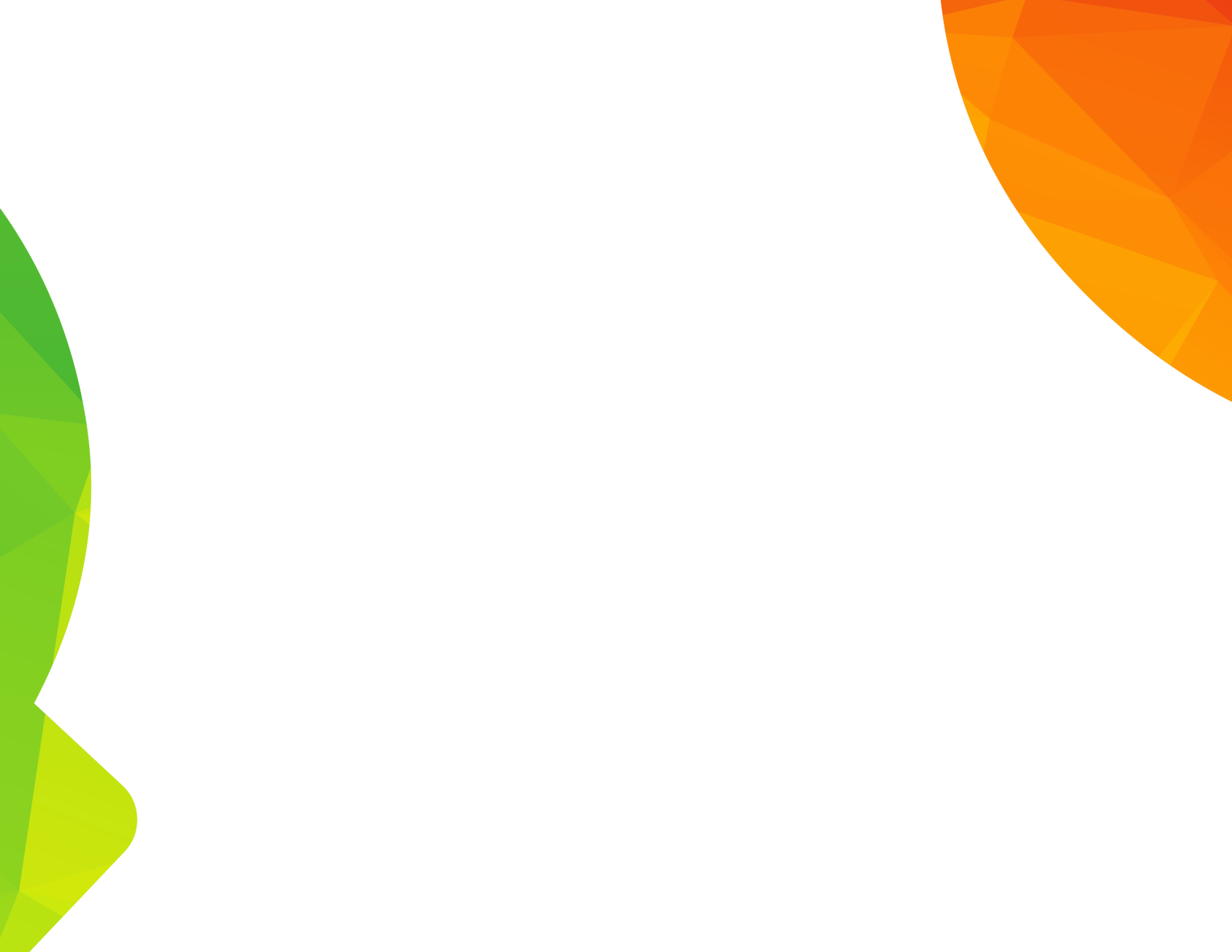 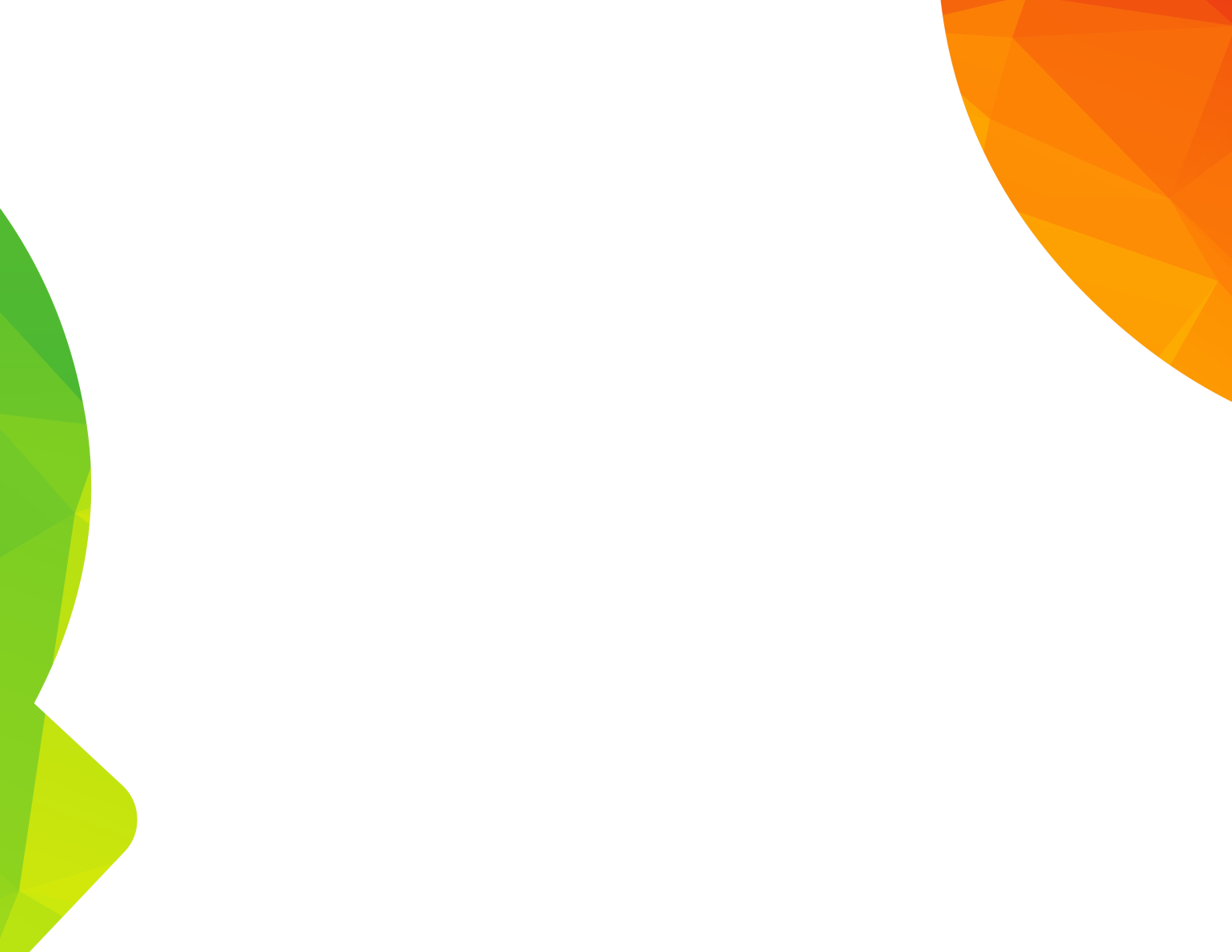 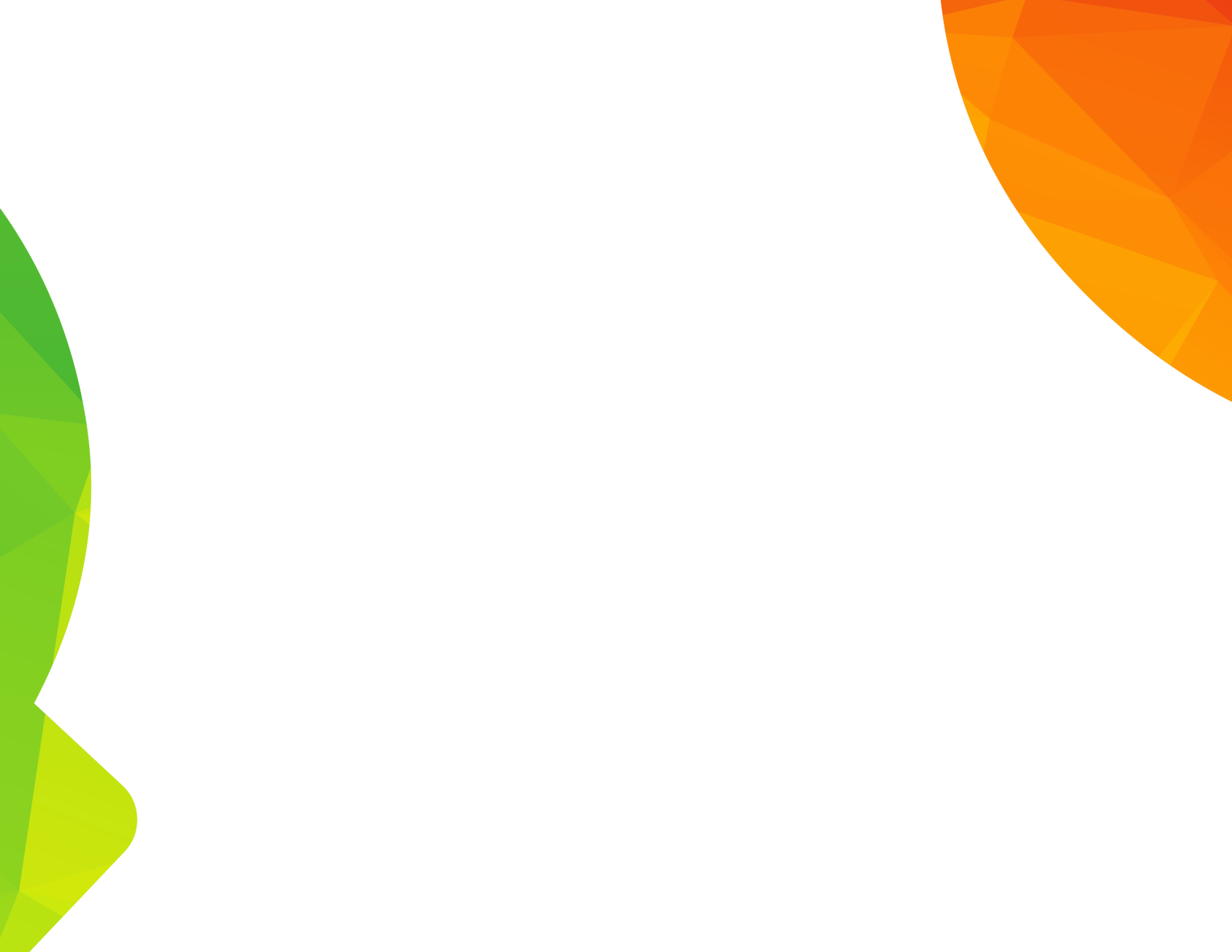 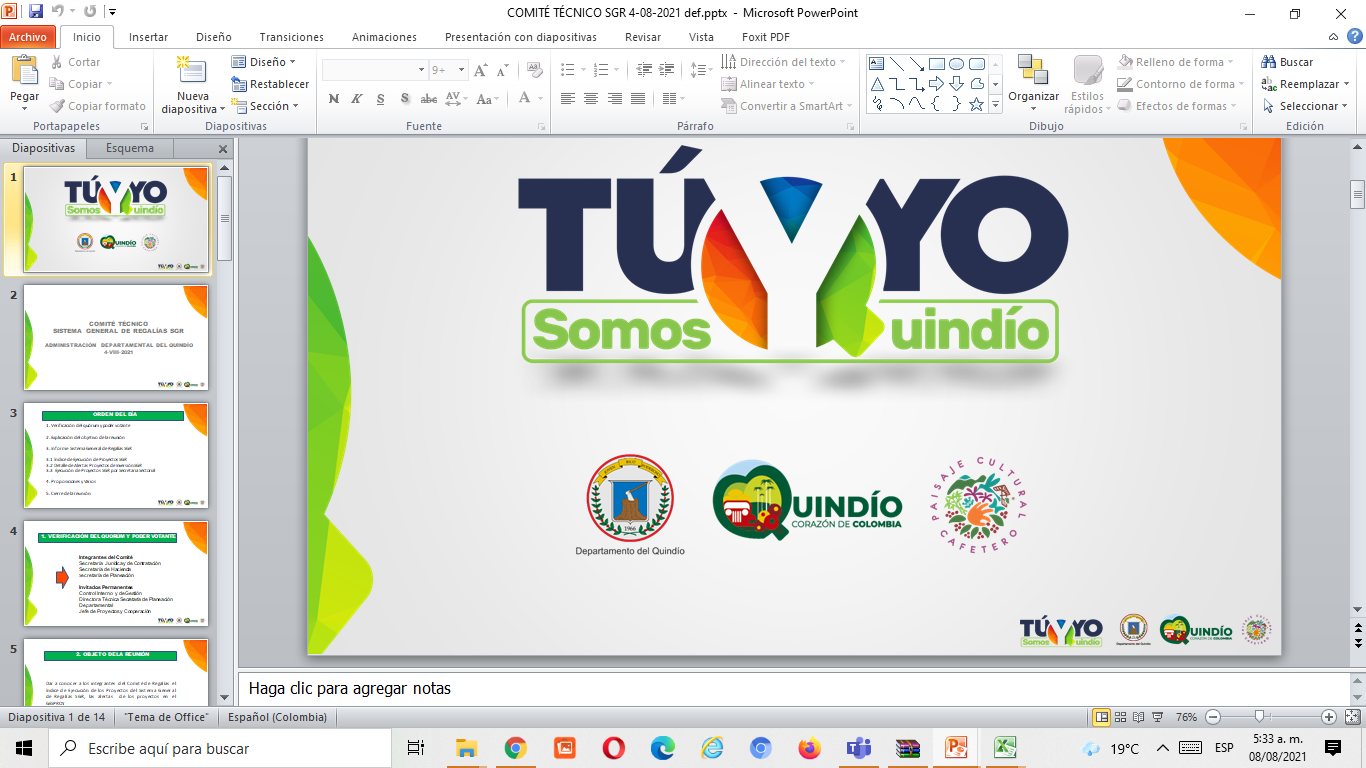 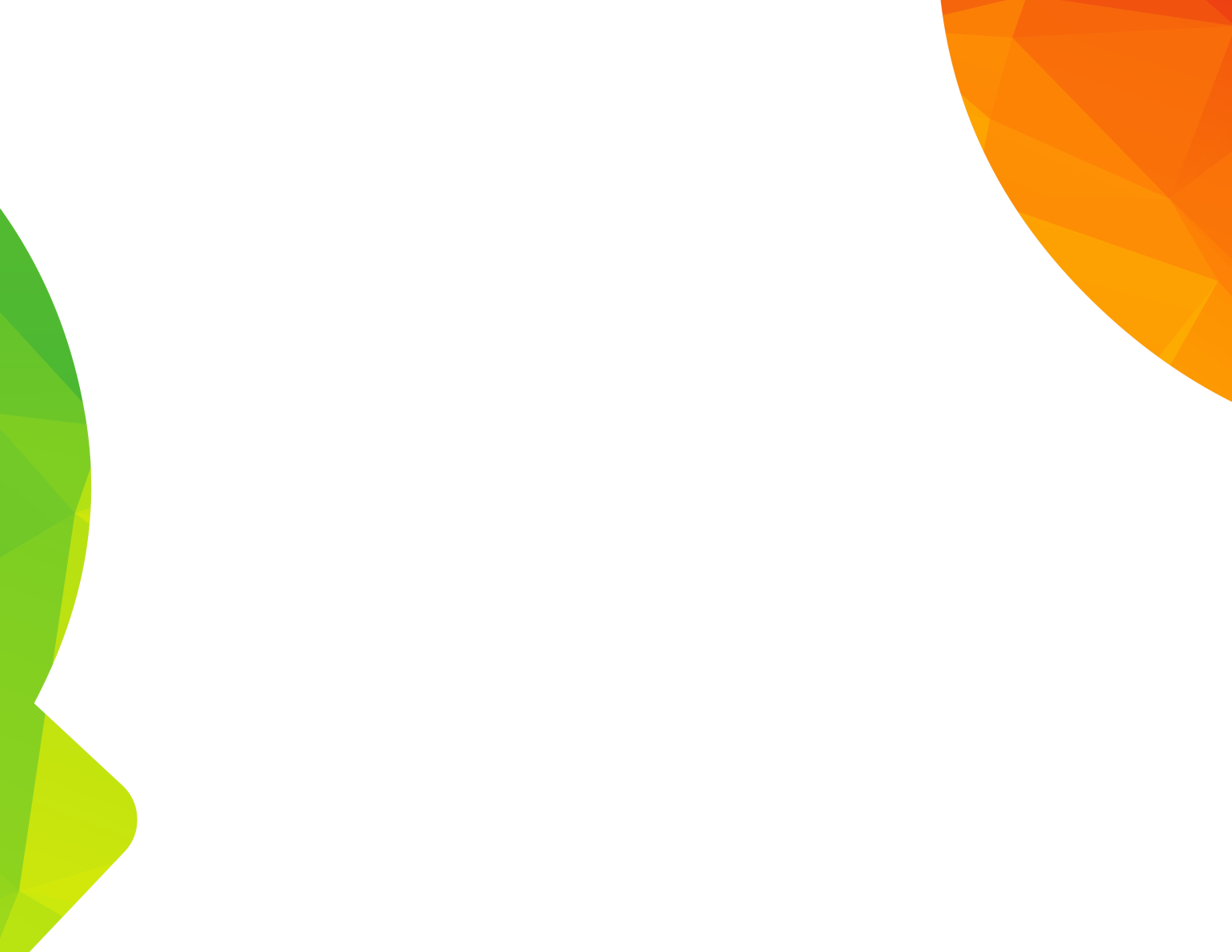 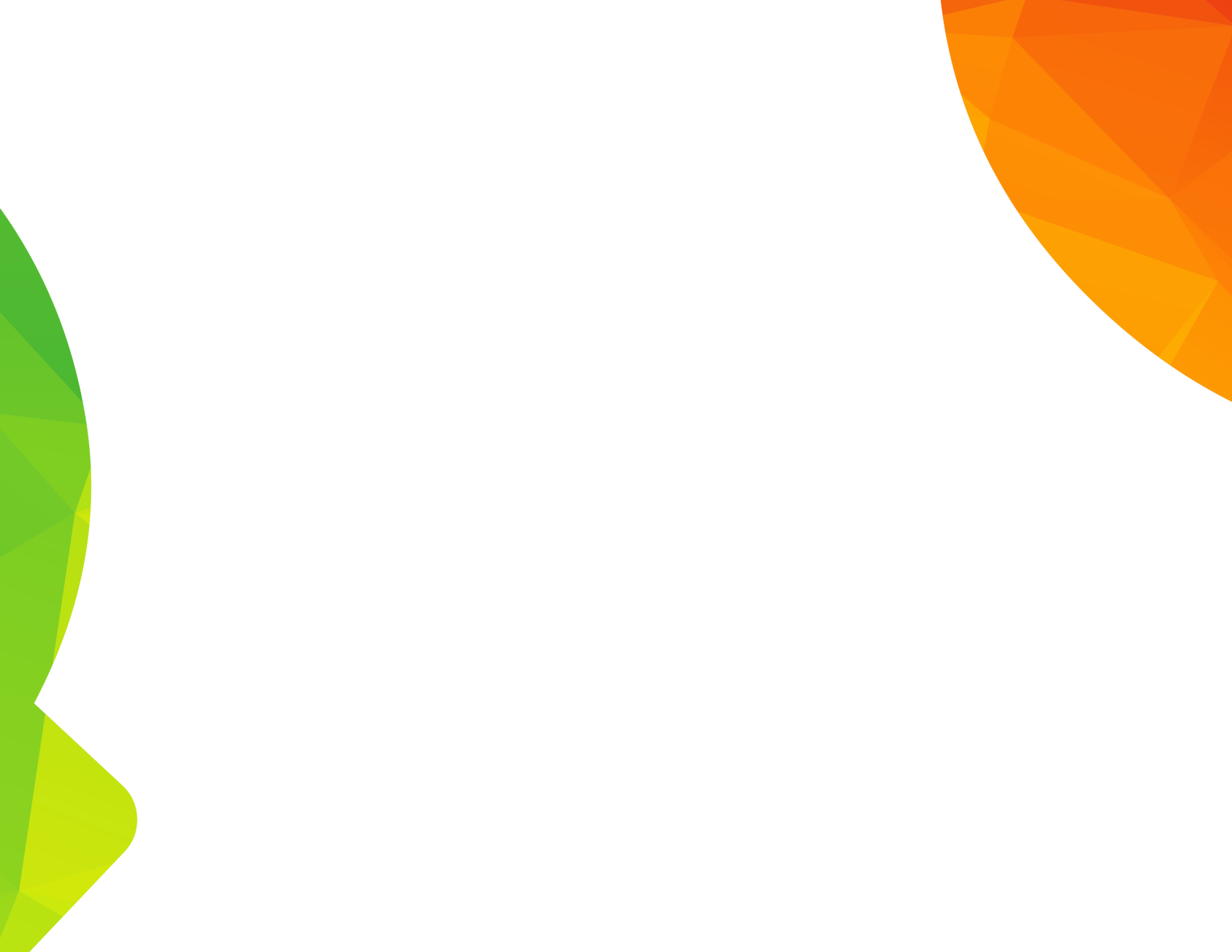 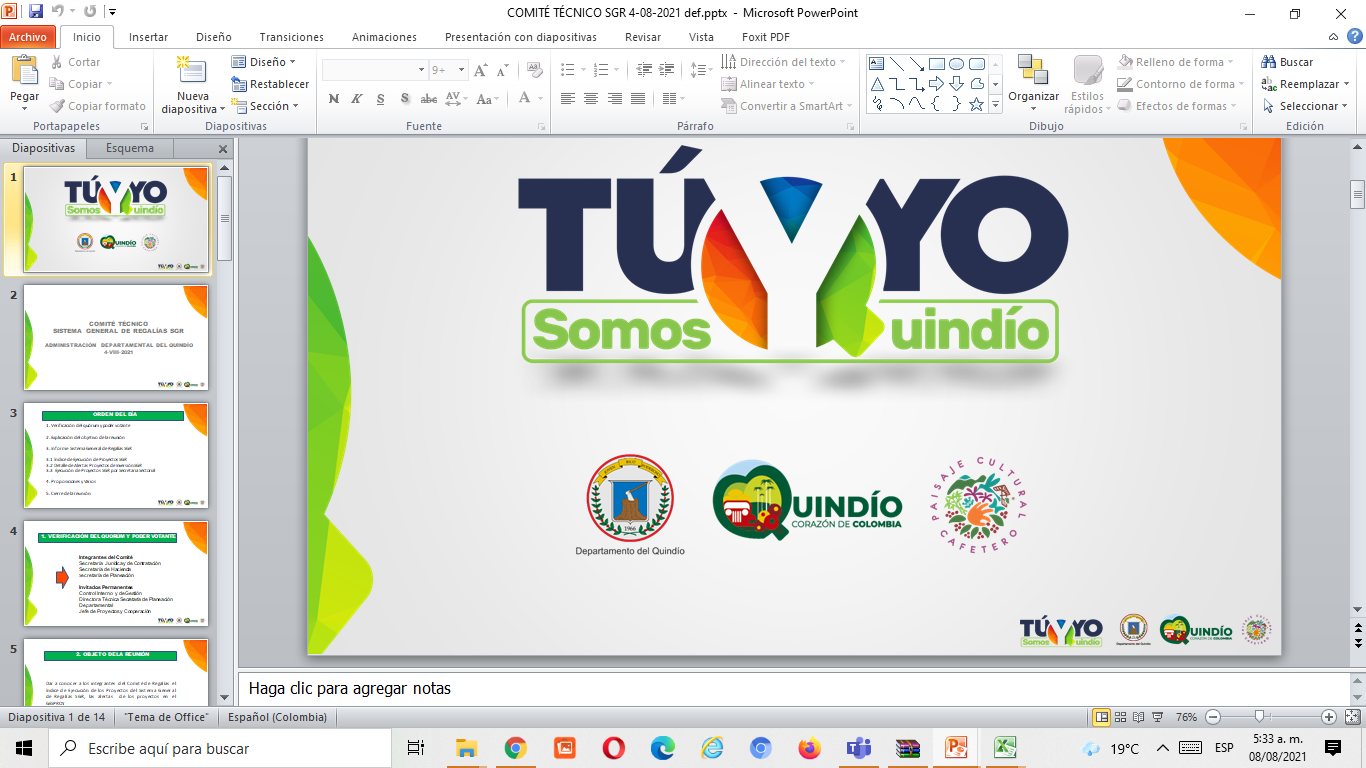 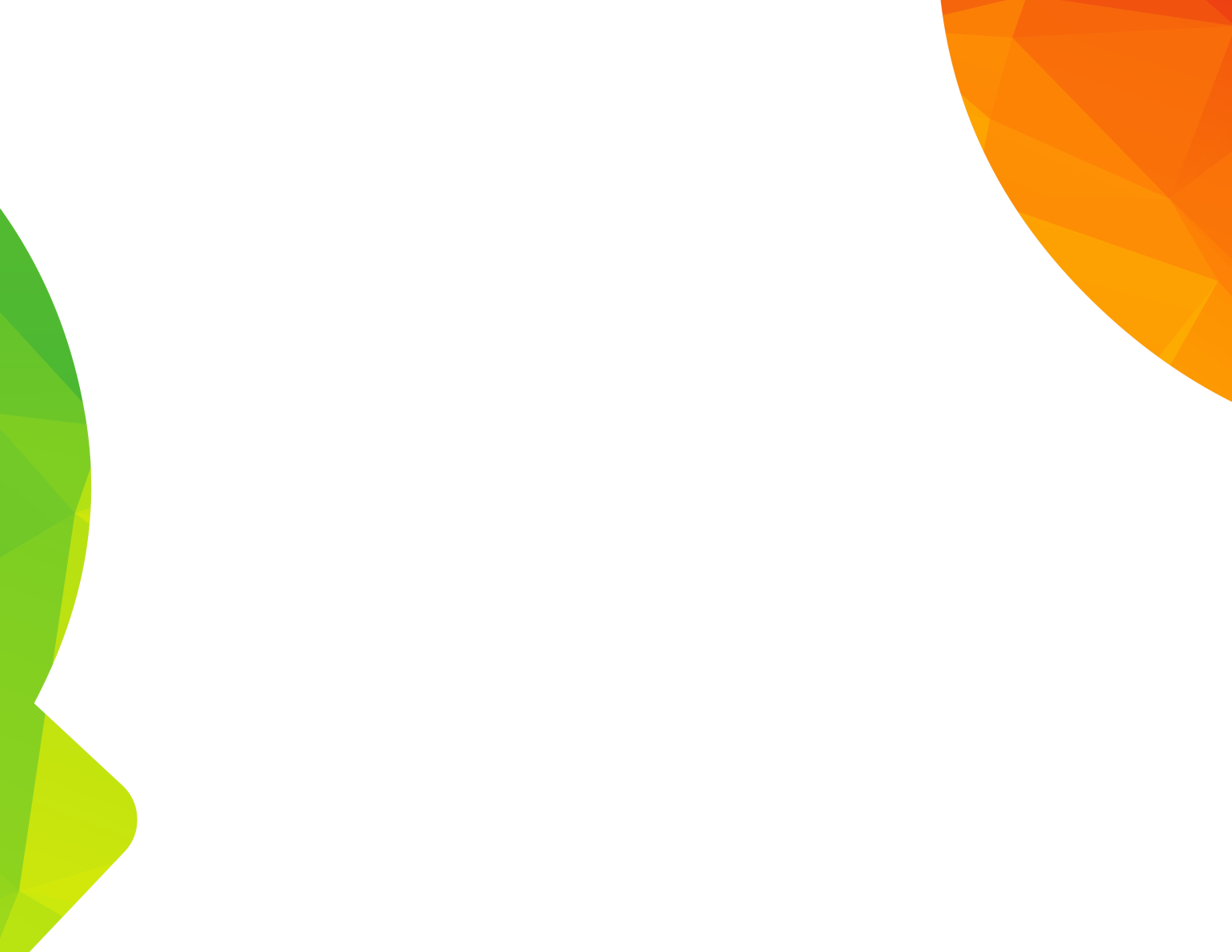 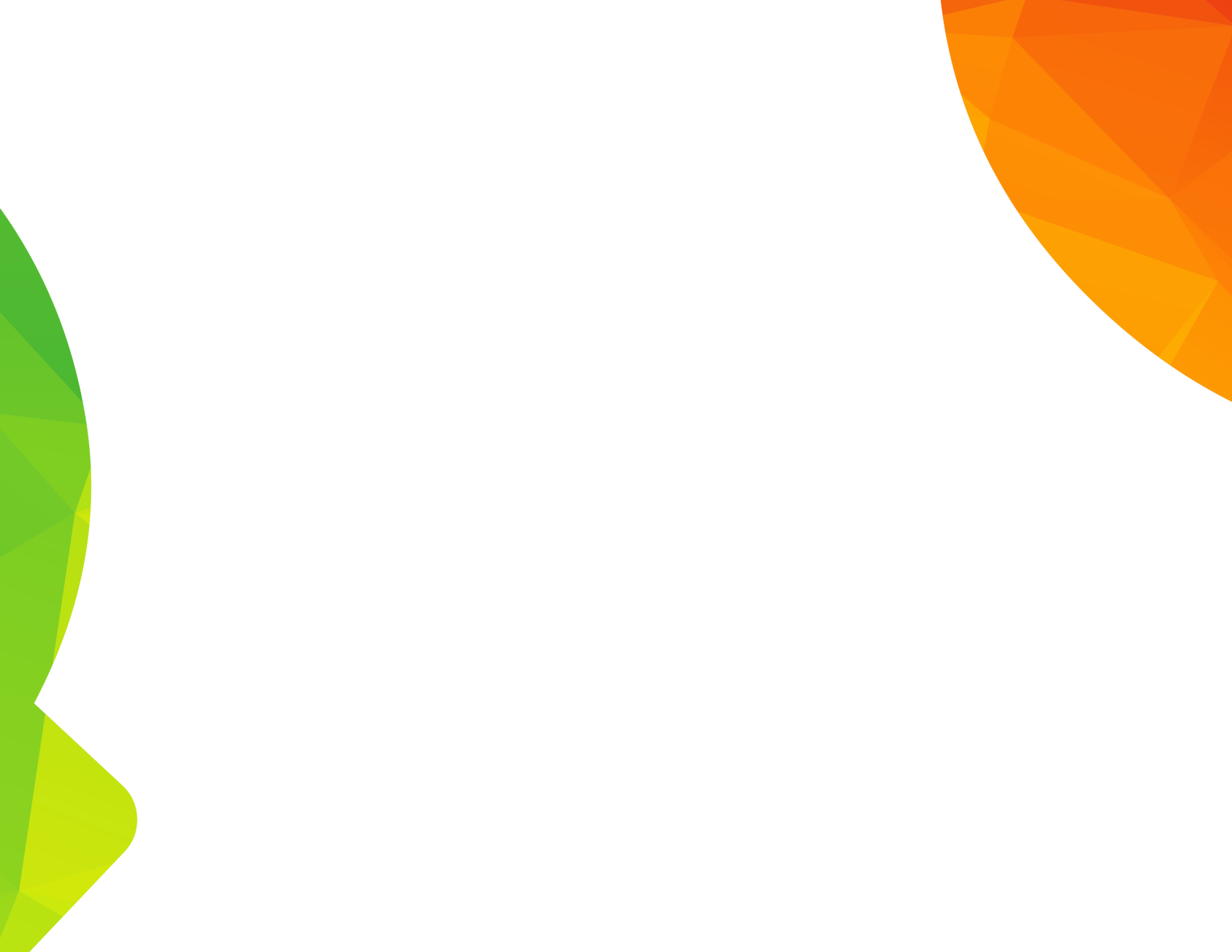 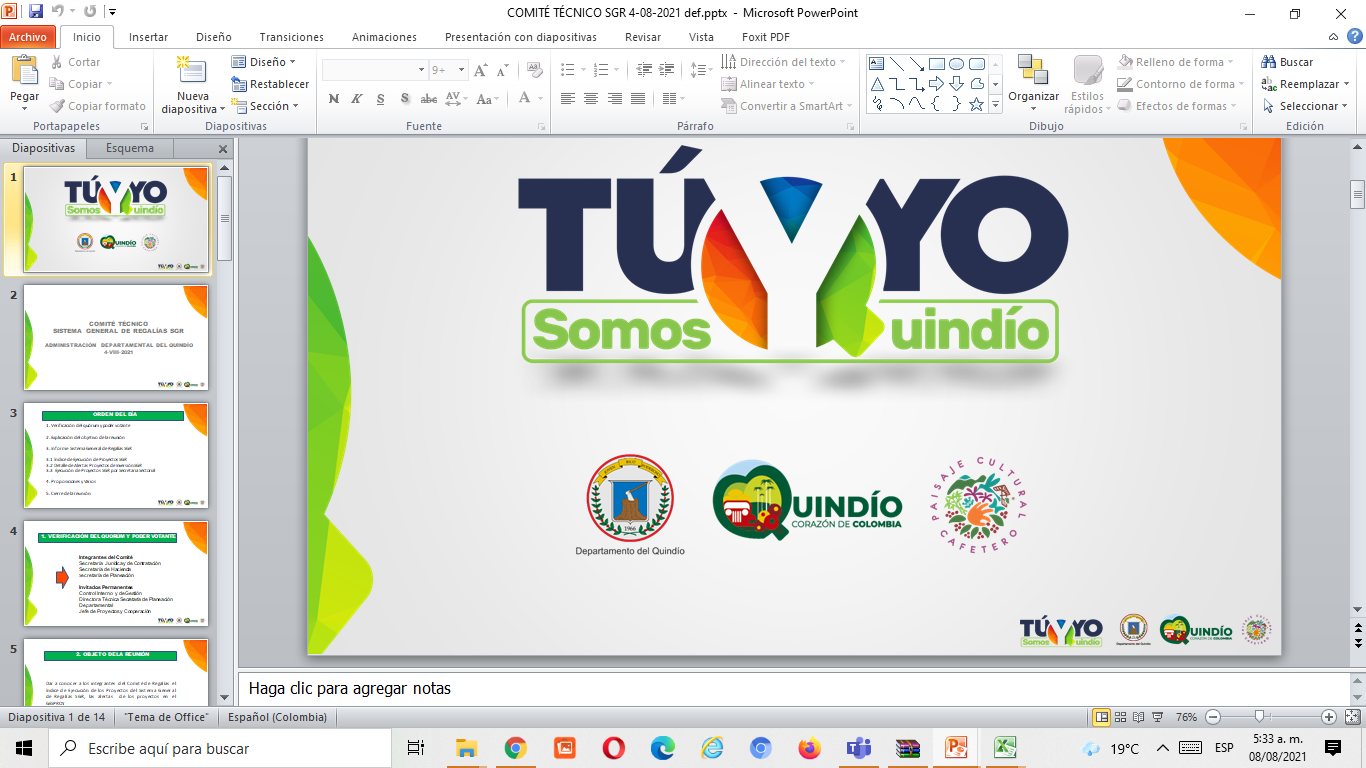 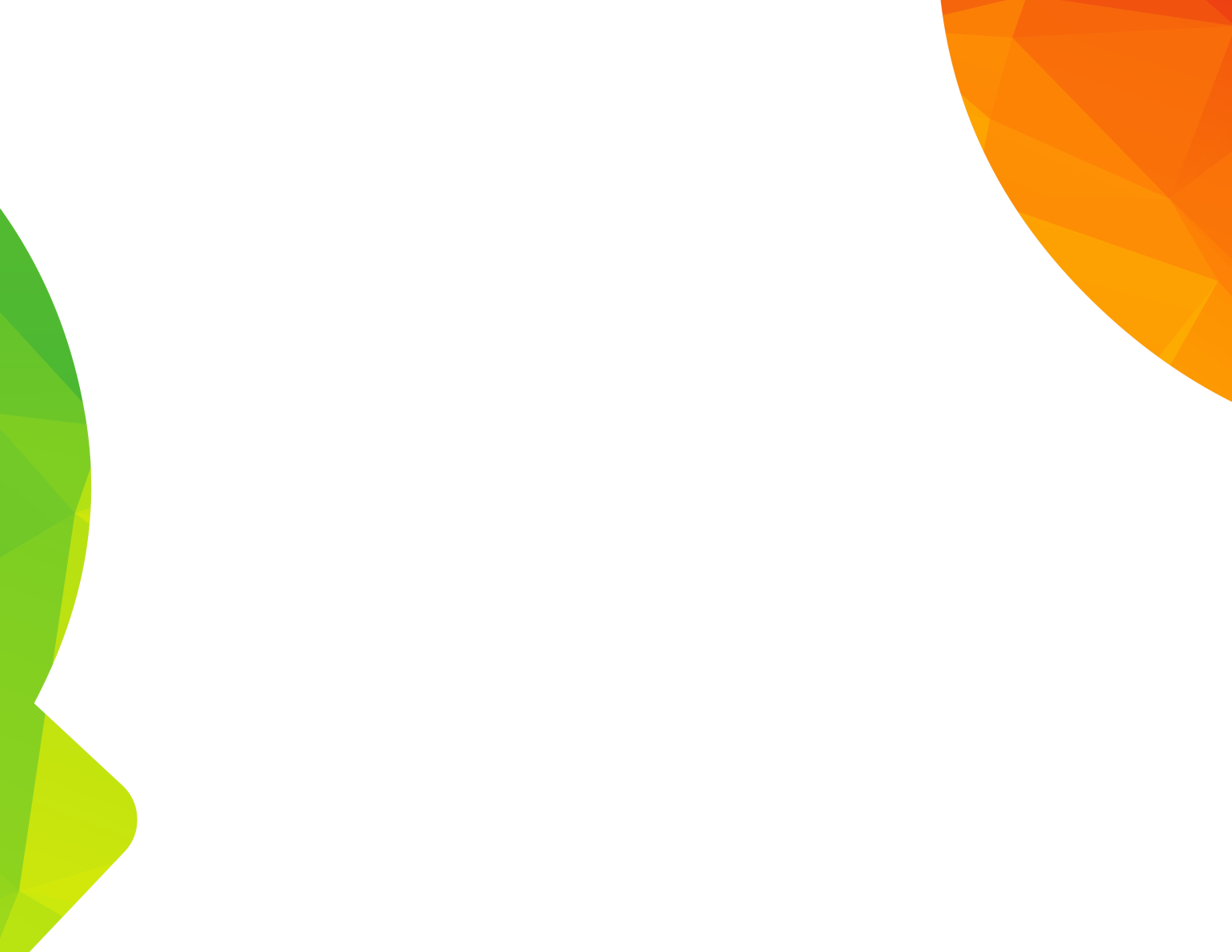 CONCLUSIONES SEGUIMIENTO PLAN DE DESARROLLO “TÚ Y YO SOMOS QUINDÍO”
SECRETARÍA DE EDUCACIÓN CON CORTE AL 30 SEPTIEMBRE DE 2022
La Secretaria de Educación, cuenta con compromisos por ($143.507.674.122.94),  del presupuesto definitivo de ($209.016.995.039.21), que se encuentra  bajo su responsabilidad con corte al 30 de septiembre de 2022, equivalente al 69% , ubicándose en semáforo  amarillo ( Estado  medio).
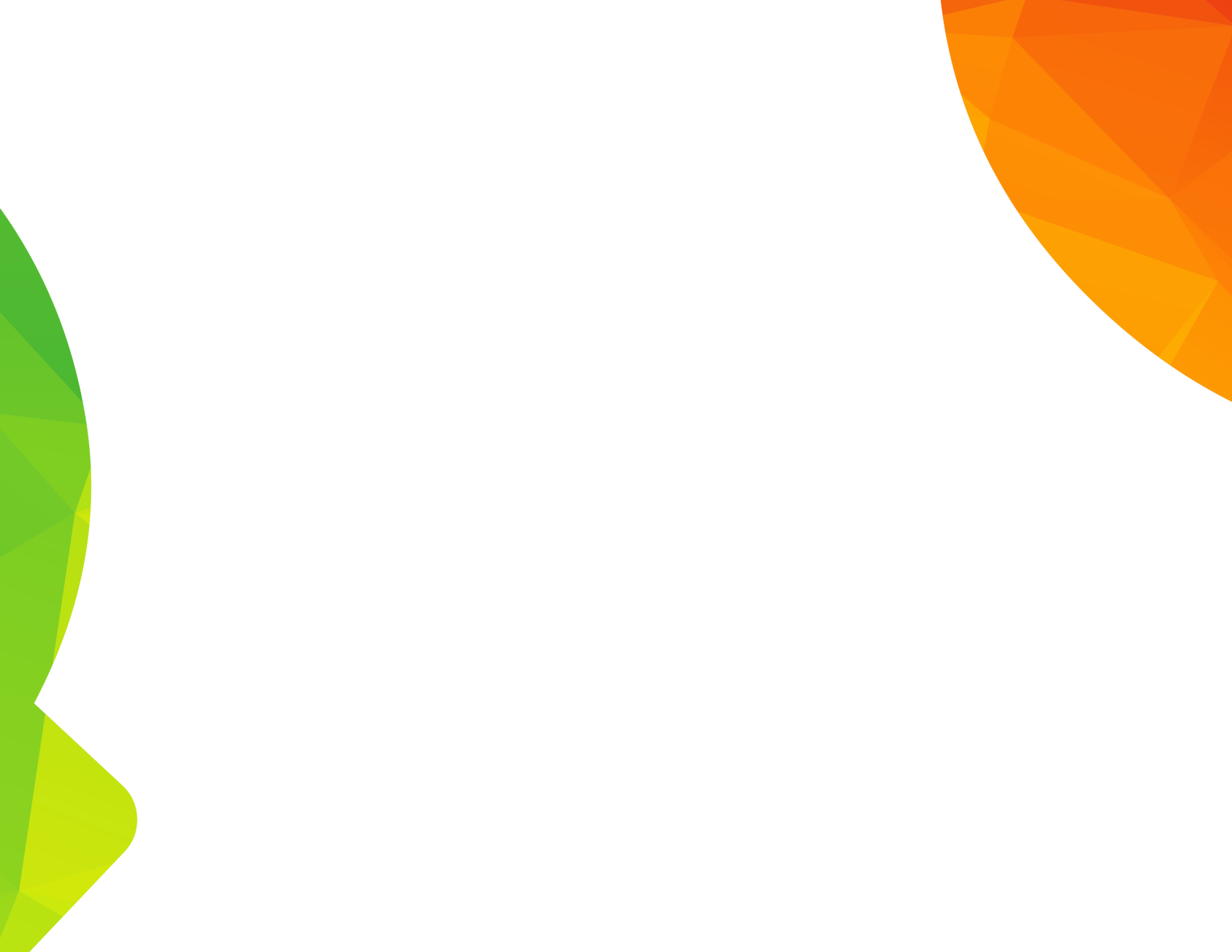 La Secretaría de Educación, cuenta  un estado de ejecución de las metas producto del Plan de Desarrollo: De las treinta y seis (36) metas  que se encuentran bajo su responsabilidad, quince (15) se ubican en semáforo sobresaliente verde oscuro (42%), seis (6) metas en semáforo satisfactorio verde claro (17%), dos (2) en semáforo medio- amarillo (6%), cinco (5) metas producto en semáforo bajo- naranja (14%) y ocho (08) metas producto en semáforo Crítico- rojo  (22 %).
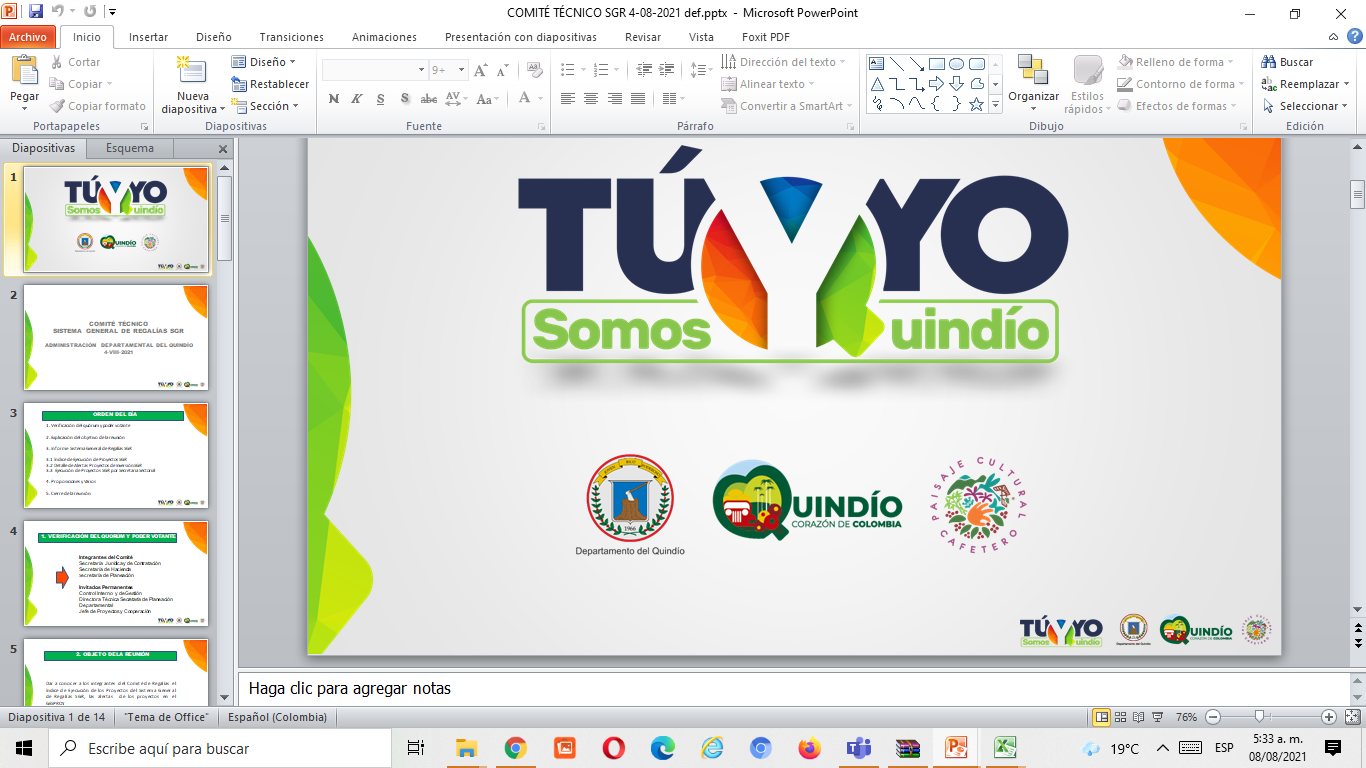 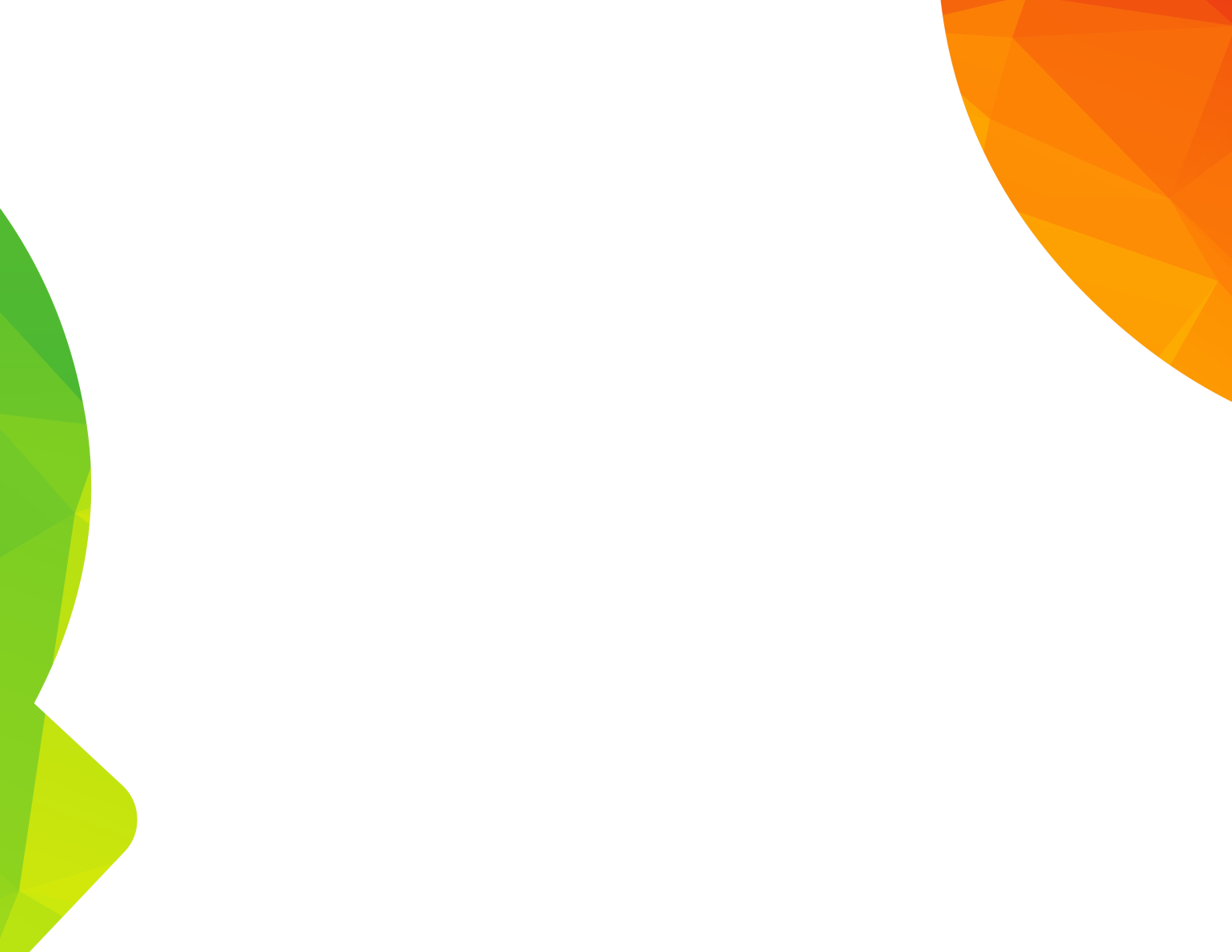 CONCLUSIONES SEGUIMIENTO PLAN DE DESARROLLO “TÚ Y YO SOMOS QUINDÍO”
SECRETARÍA DE EDUCACIÓN CON CORTE AL 30 SEPTIEMBRE DE 2022
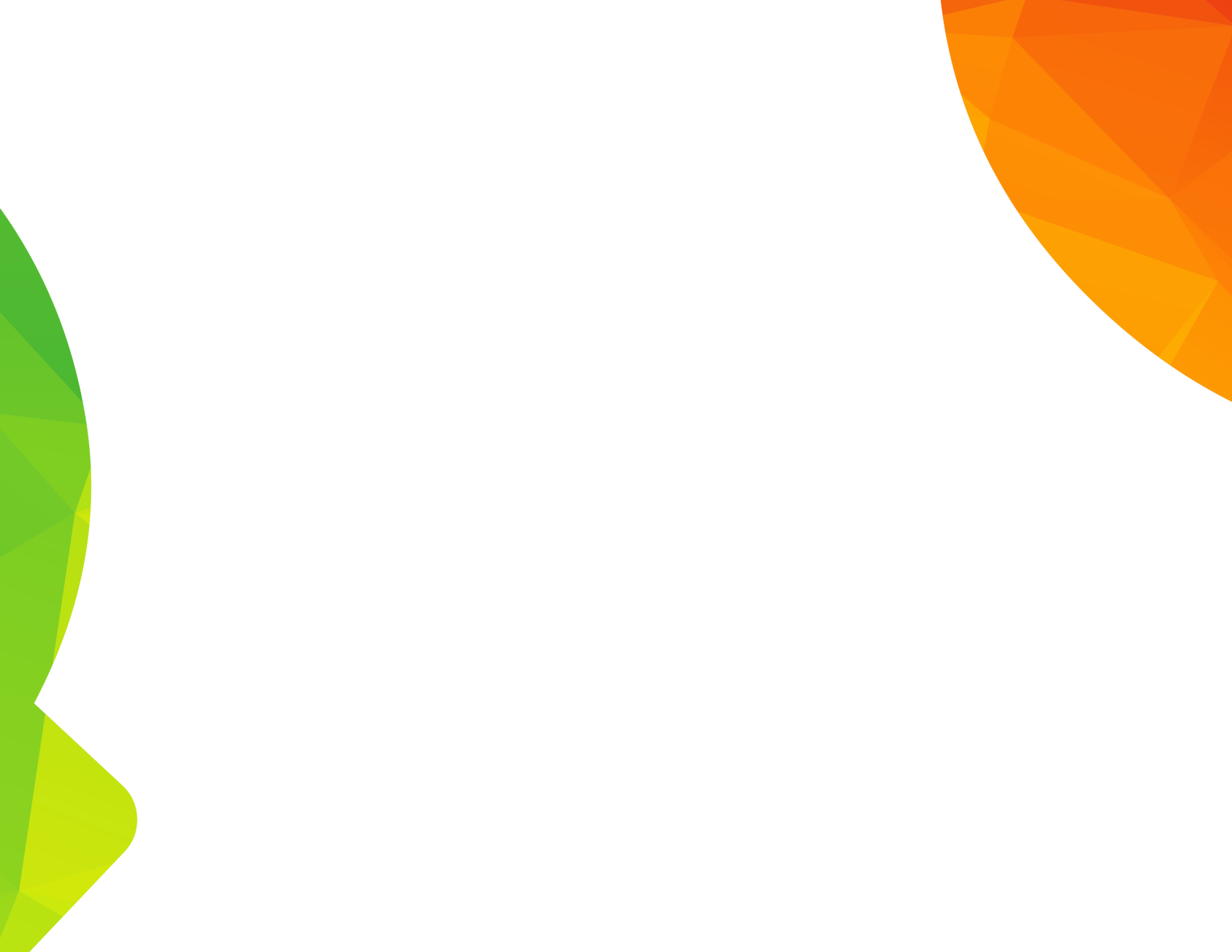 La Secretaria de Educación, tiene una diferencia del 1% entre Certificados de Disponibilidad y Registros Presupuestales- Compromisos, por lo cual se les sugiere revisar si corresponde a trámites precontractuales o se deben liberar.
La secretaria de Educación cuenta con compromisos, por $3,828,757,877.68 del  presupuesto del Sistema General de Regalías, asignado equivalente a  la suma de  $6,742,420,142.00 , equivalente al 56.79%.
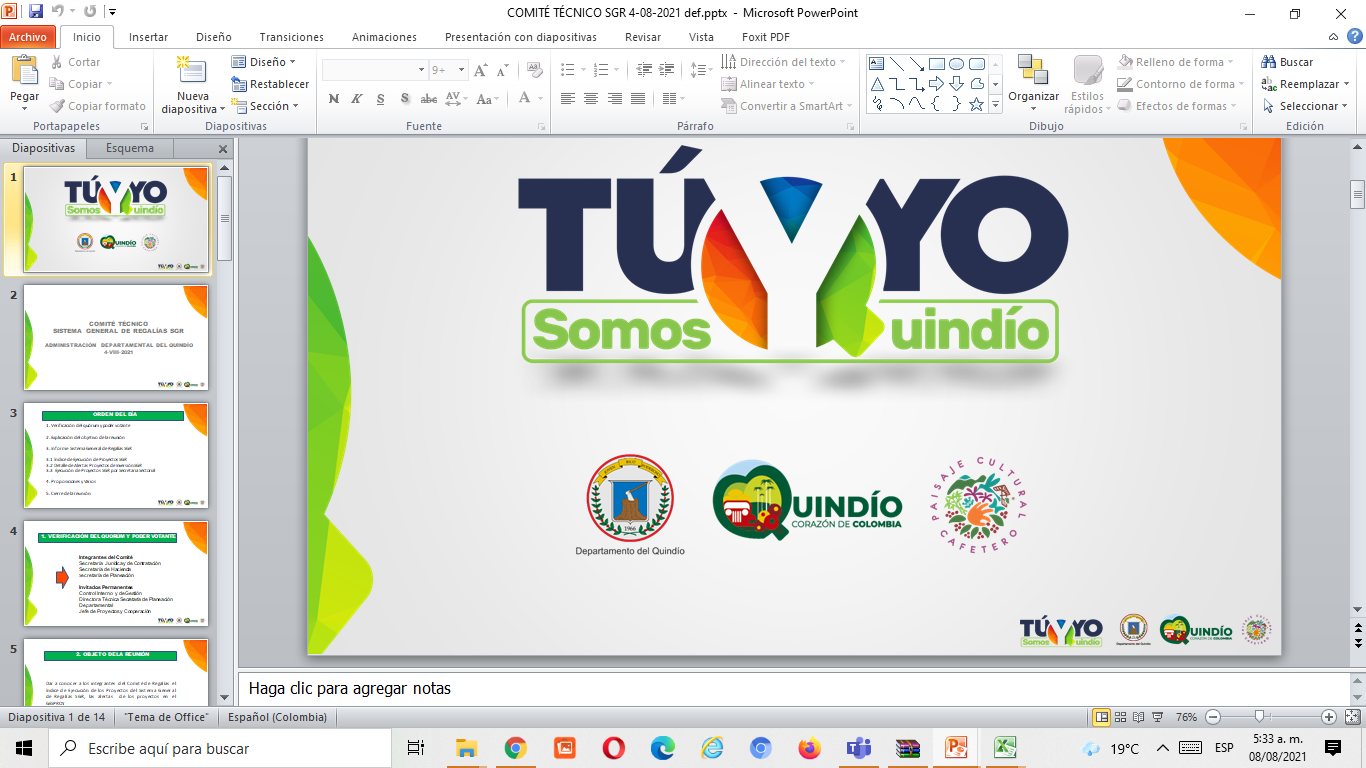 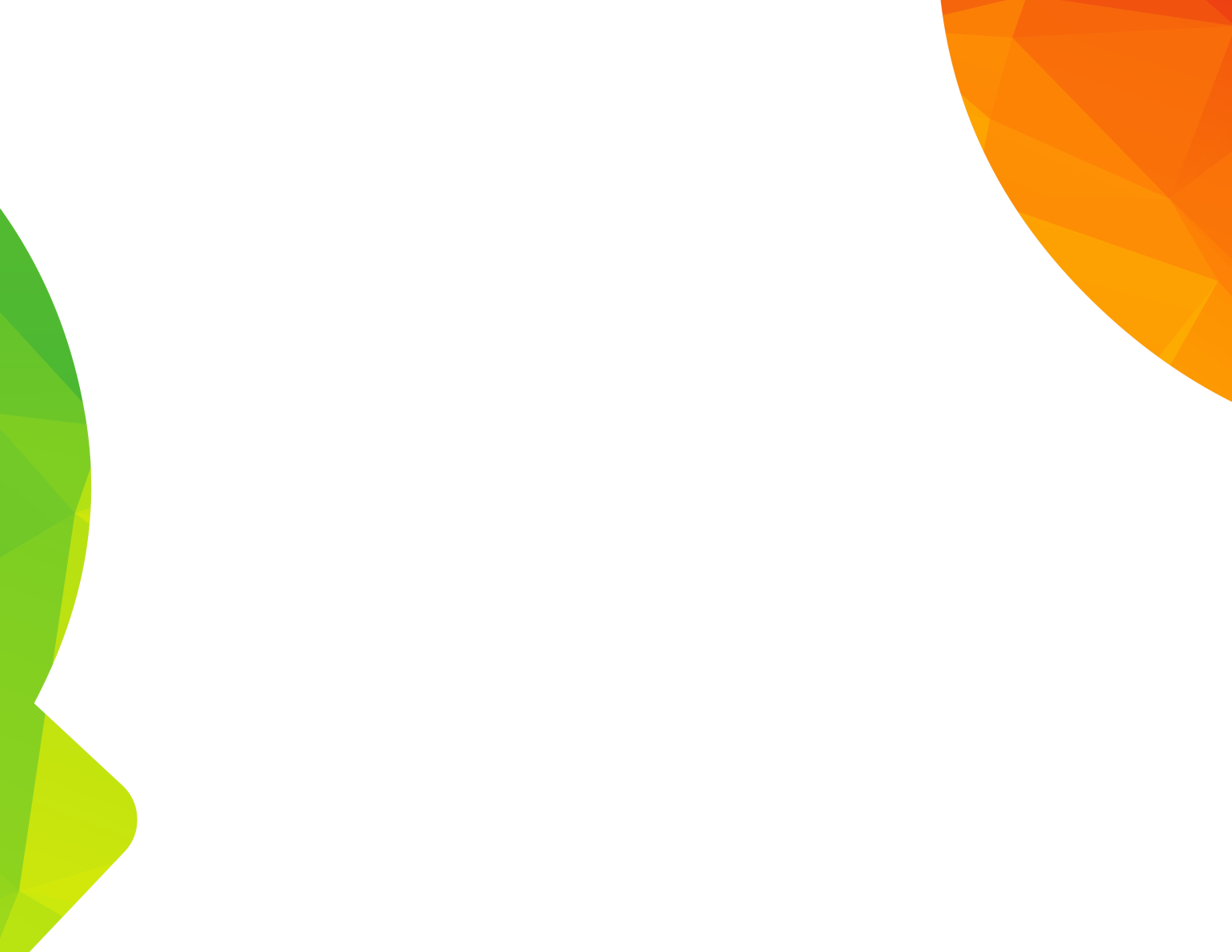 CONCLUSIONES SEGUIMIENTO PLAN DE DESARROLLO “TÚ Y YO SOMOS QUINDÍO”
SECRETARÍA DE EDUCACIÓN CON CORTE AL 30 SEPTIEMBRE DE 2022
La Secretaría de Educación, tiene  recursos  del balance sin comprometer, los cuales deben ser una prioridad
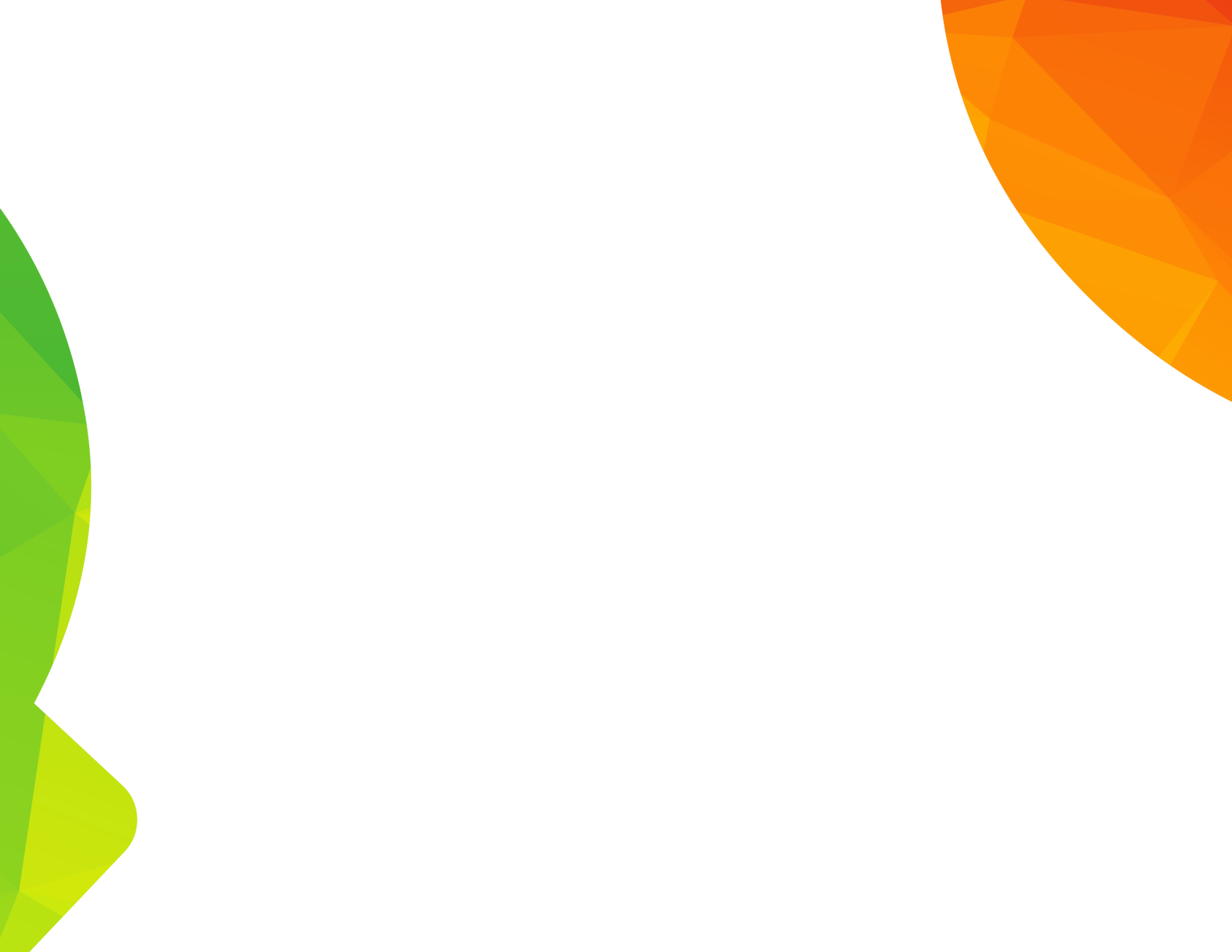 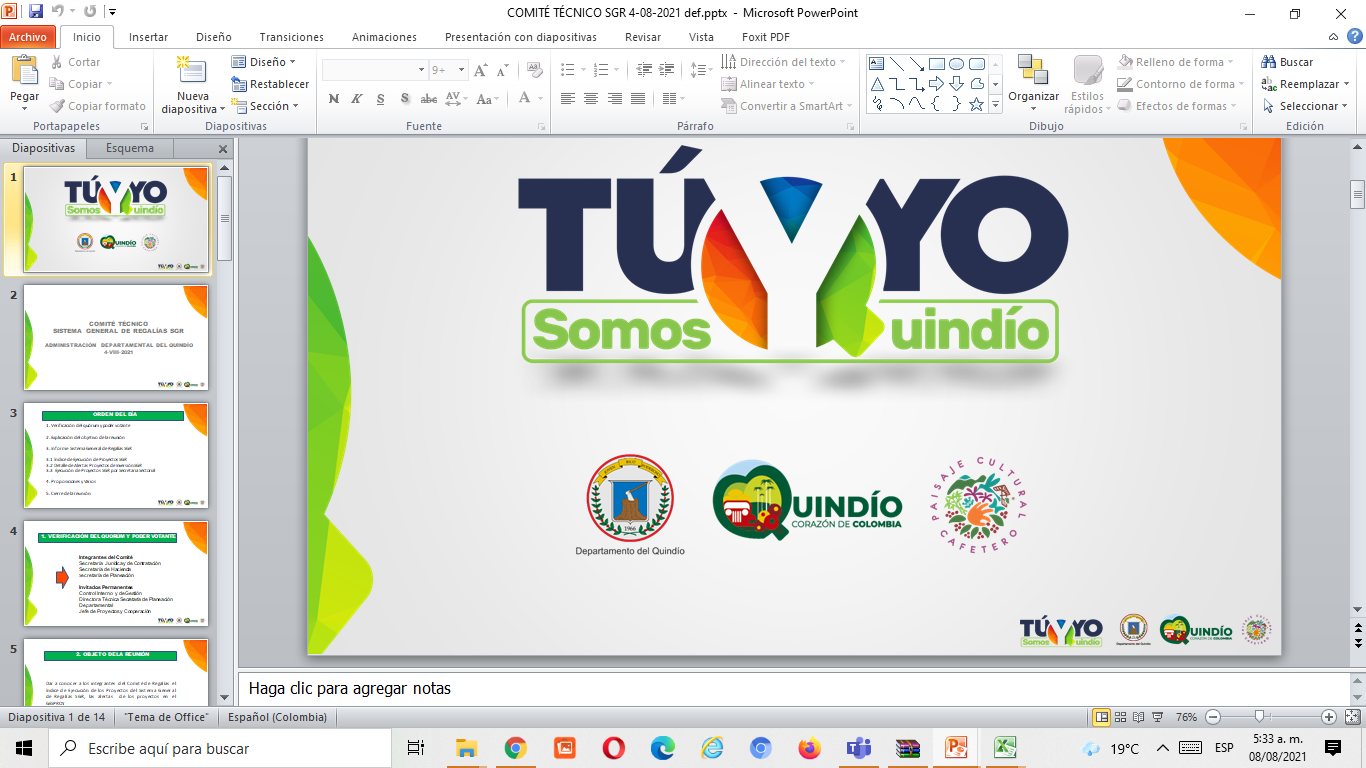 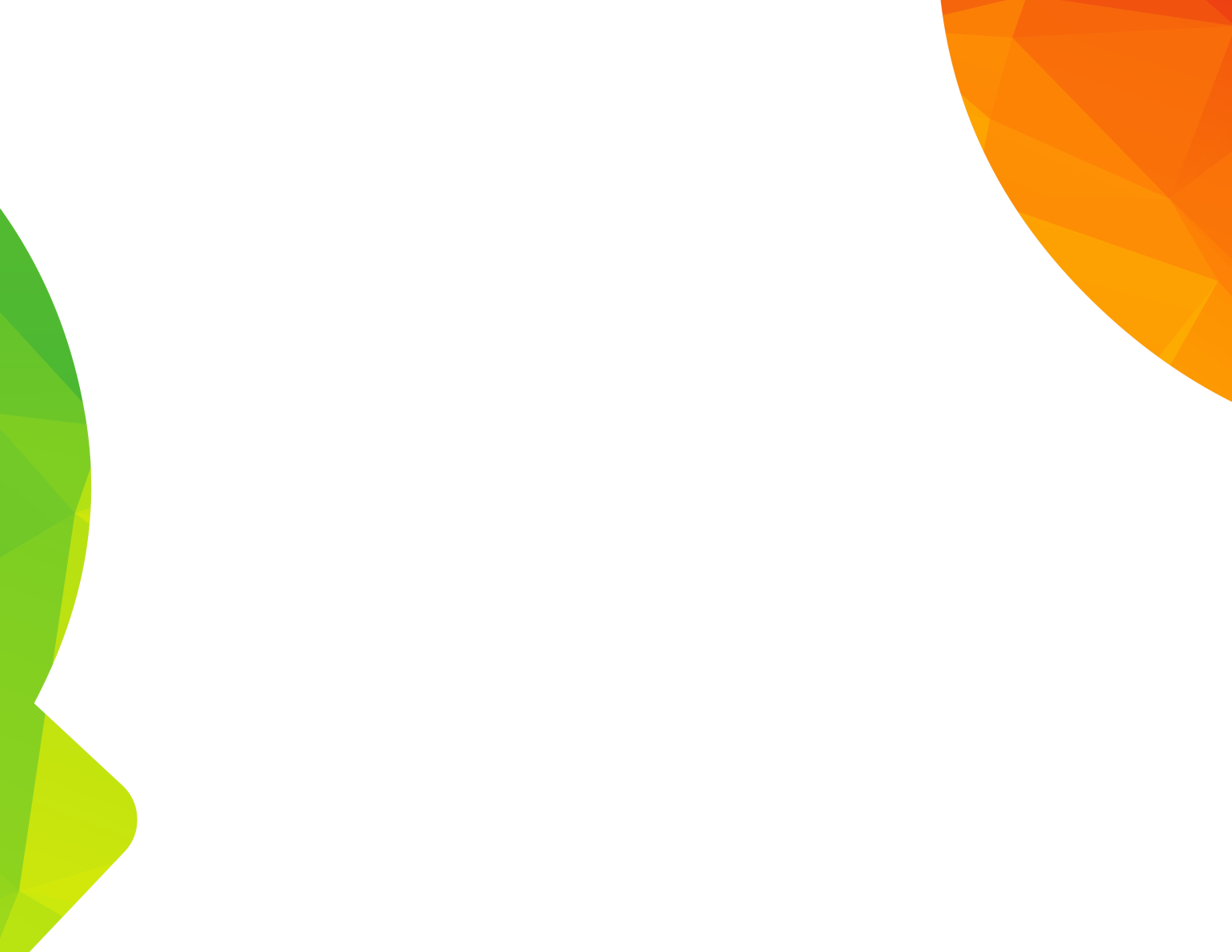 CONCLUSIONES SEGUIMIENTO PLAN DE DESARROLLO “TÚ Y YO SOMOS QUINDÍO”
SECRETARÍA DE EDUCACIÓN CON CORTE AL 30 SEPTIEMBRE DE 2022
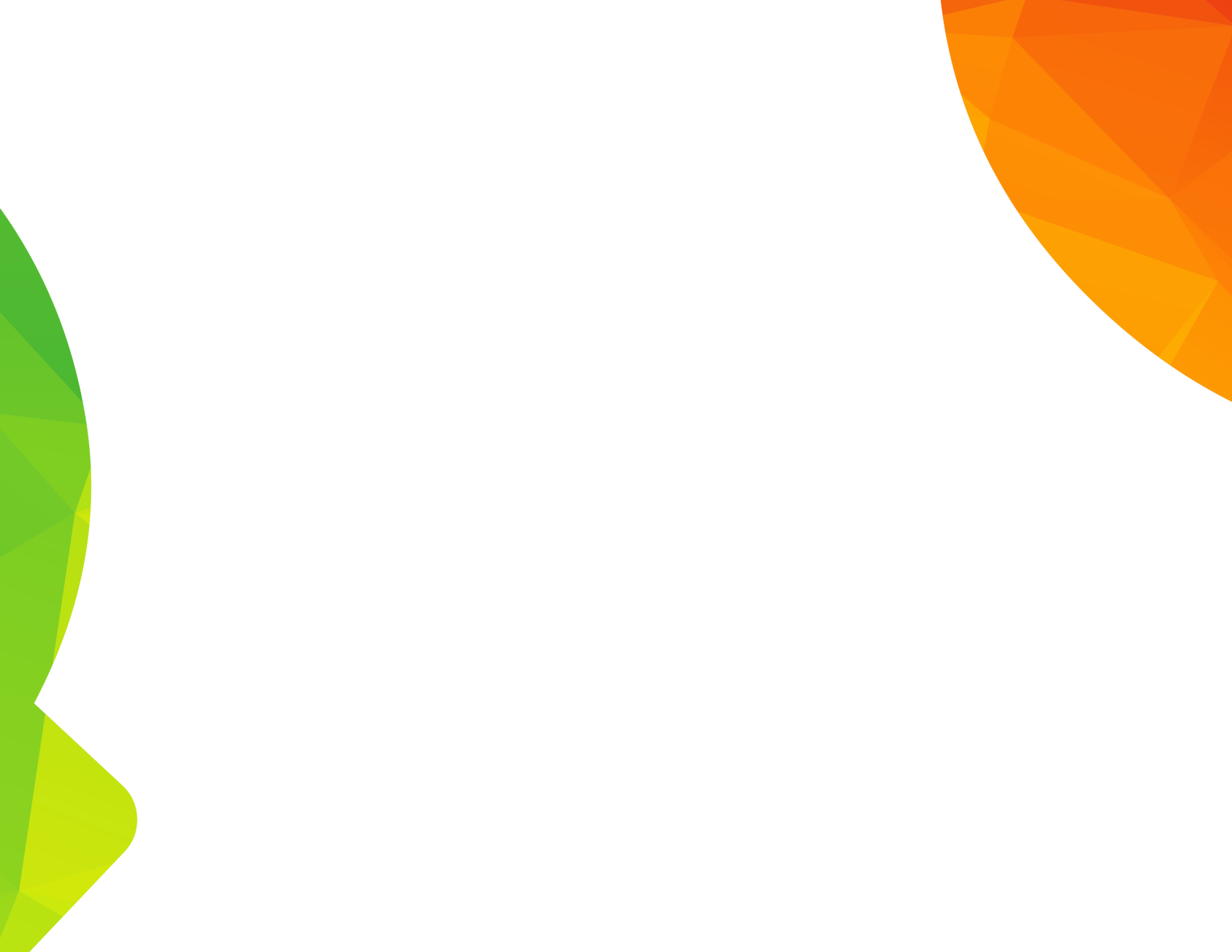 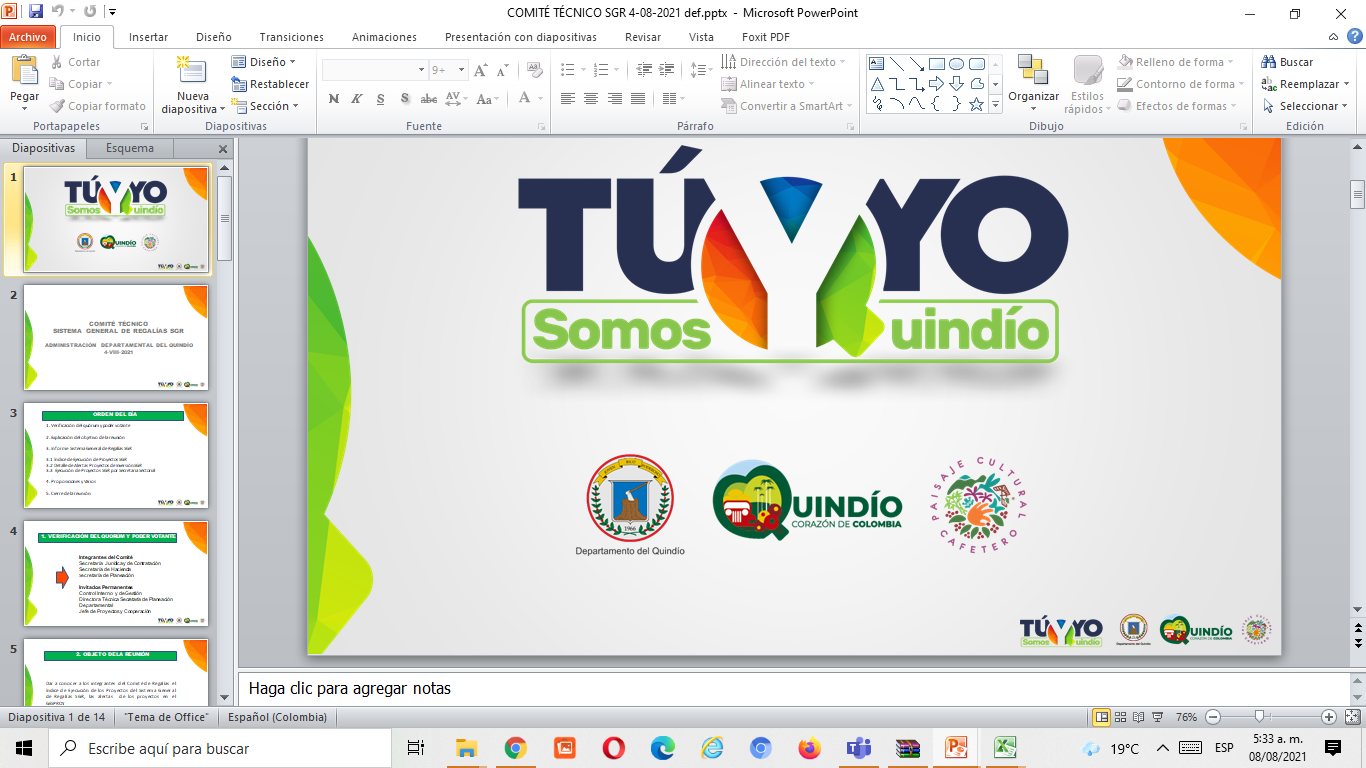 CONCLUSIONES SEGUIMIENTO PLAN DE DESARROLLO “TÚ Y YO SOMOS QUINDÍO”
SECRETARÍA  DE AGRICULTURA  CON CORTE AL 30 SEPTIEMBRE DE 2022
La Secretaria de Educación,   con metas  de bajo cumplimiento (semáforo naranja) y  criticas ( semáforo rojo), que debe ser la prioridad, sin descuidar las que han obtenido buenos resultados.
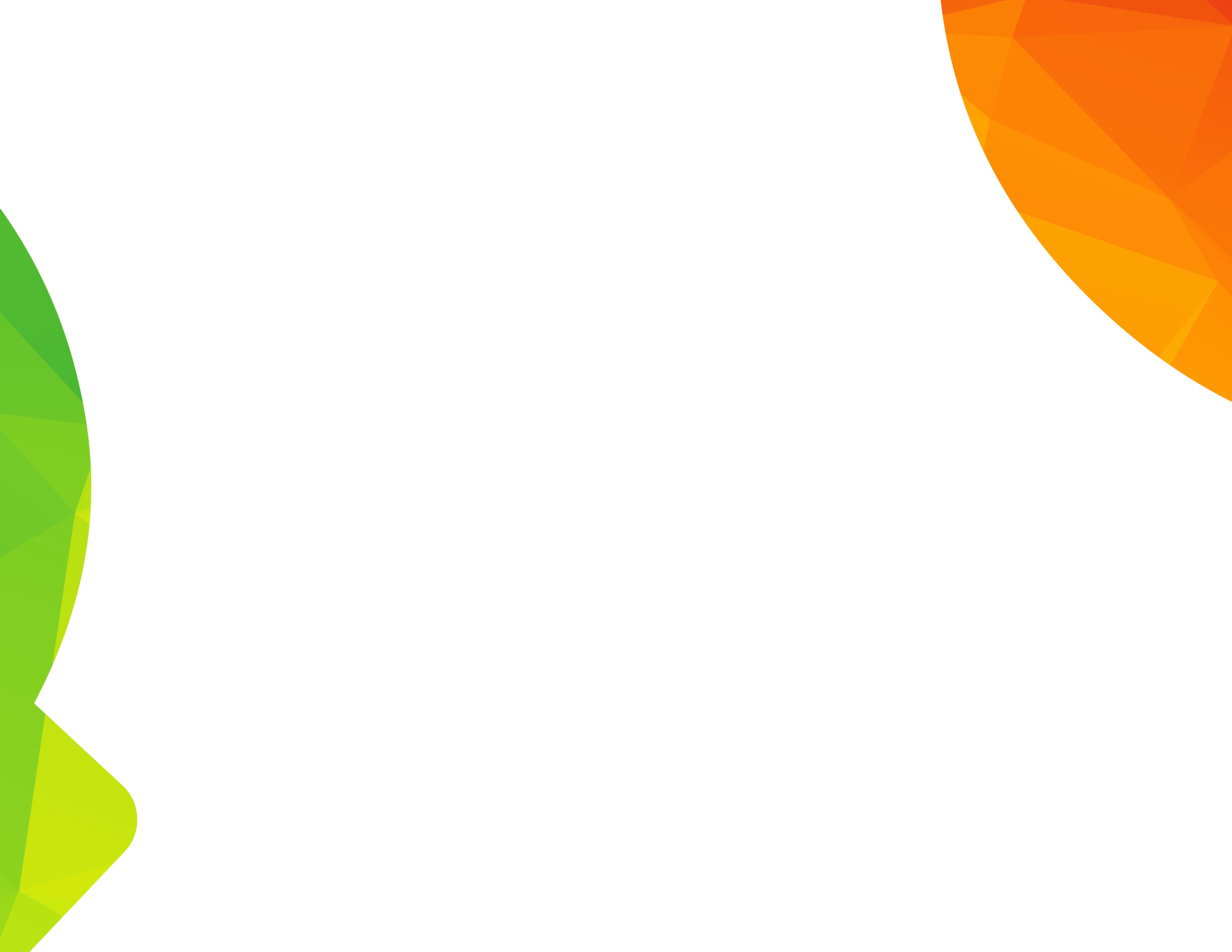 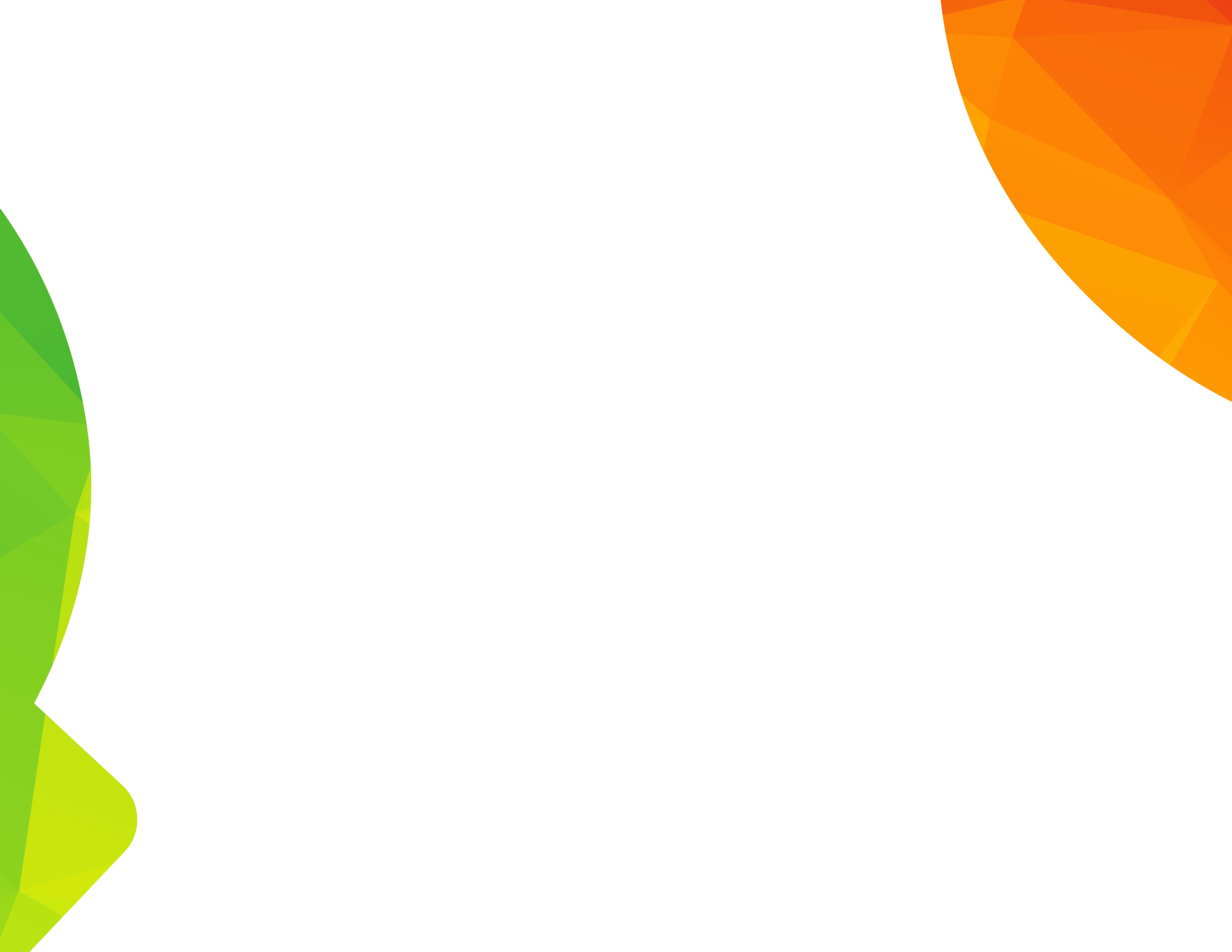 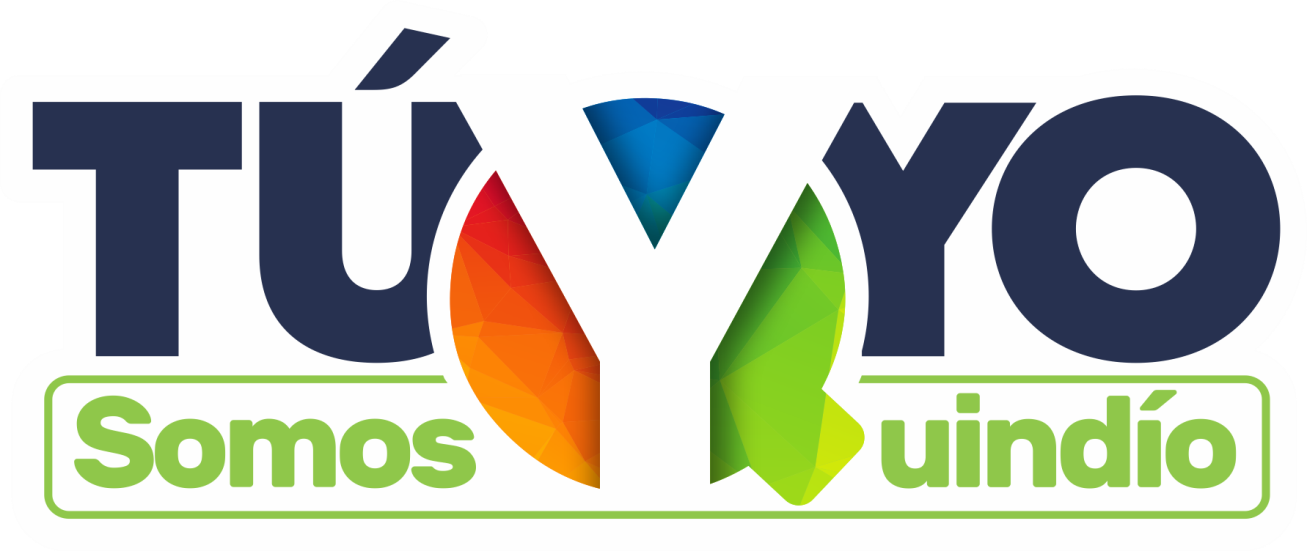 GOBERNACIÓN DEL QUINDÍO
¡GRACIAS!
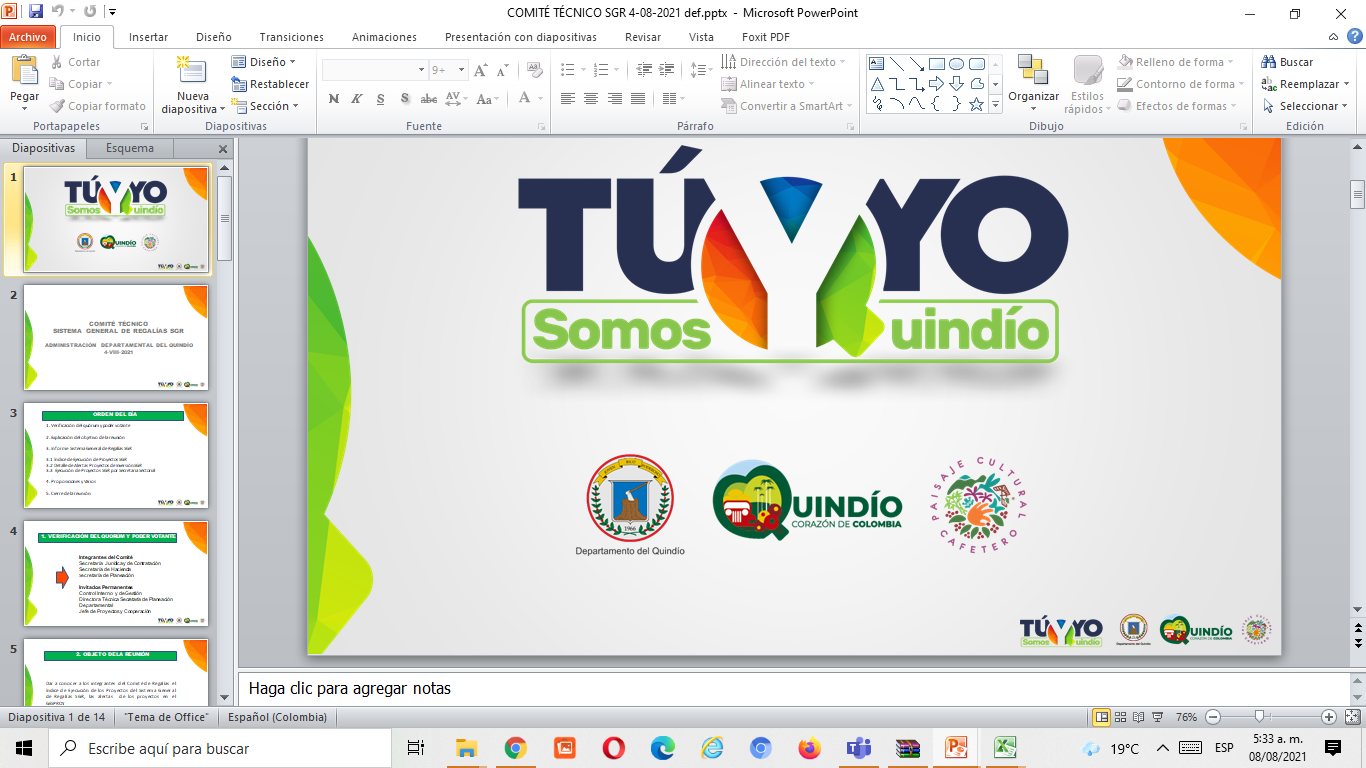